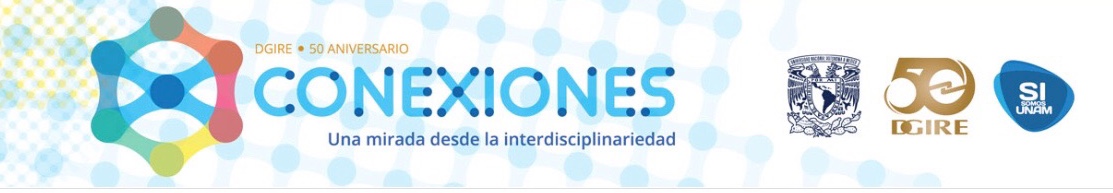 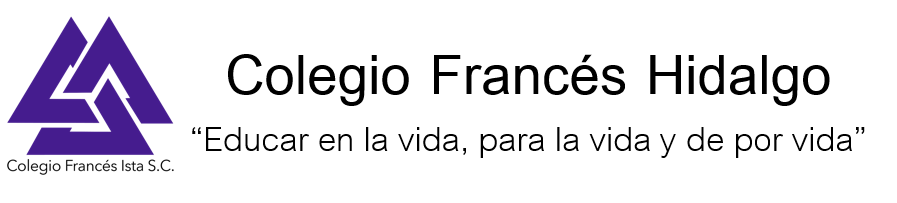 NÚMERO DE EQUIPO: 3

GRADO: SEXTO DE PREPARATORIA
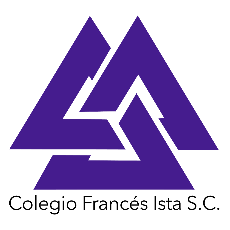 Matemáticas: Carmen Carolina Trejo de la Barrera 
Psicología: Rosa Isela Pelayo Pelayo
Geografía Económica: Roberto Jiménez García
Dibujo Constructivo: María del Rosario Hernández Pérez
Probabilidad y Estadística: Cesar Valdez Santiago
Derecho: Manuel Felipe Fernández Allende
Problemas e ICSE: Gladys Rocío Fernández Chong 
Contabilidad: Ma. del Rosario Garrido Segura
Informática: Jorge López Martínez
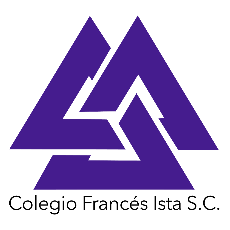 PREPARATORIA 
CLAVE: 1399
CICLO ESCOLAR 2018 -2019
FECHA DE INICIO: 12 Y 26 DE NOVIEMBRE DE 2018
FECHA DE TÉRMINO: 9 DE MAYO DE 2019

NOMBRE DEL PROYECTO:  


PERFIL DE EGRESO

Eligiendo la mejor opción universitaria
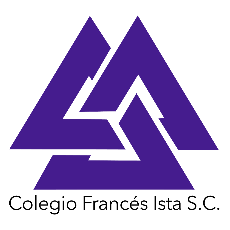 INTRODUCCION O JUSTIFACIÓN Y DESCRIPCIÓN
La realidad en el que el mundo actual se desarrolla, los cambios científicos, sociales, económicos, políticos y tecnológicos   específicamente de la Ciudad de México y la zona conurbada, requiere que las instituciones educativas de nivel medio superior del sistema incorporado de la UNAM, como es el caso del Colegio Francés Hidalgo, cuenten con un perfil de egreso acorde con las necesidades y requerimientos que demanda la sociedad en el contexto de la globalización, y además sea acorde a los nuevos programas de estudio que la DGIRE ha propuesto para su aplicación. 

Las actuales condiciones contextuales que imperan en la Ciudad de México generan cada vez y en mayor medida una gran exigencia para los jóvenes que tienen que enfrentar un mundo cada vez más exigente y competitivo en lo académico, laboral y social. 

Es por ello la necesidad de brindarles un espacio de real desarrollo integral dentro del aula escolar, que les permita adquirir las competencias y habilidades necesarias para enfrentar dicha situación. 

Por ello la importancia de que en este proyecto el alumno trabaje, conozca y se enfrente con las situaciones reales que deberá enfrentar en su vida de estudiante profesional y/o laboral, para que pueda proponer un perfil de egreso que abarque todas las dimensiones de desarrollo que lo integren como un ser capaz de afrontar de manera óptima su proceso de formación al salir de su educación media superior.
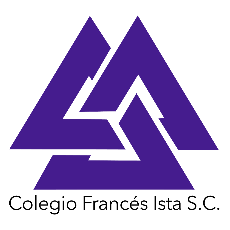 OBJETIVO GENERAL DEL PROYECTO
Que el alumno, valore e integre las características idóneas del perfil de egreso del nivel preparatoria en el Colegio Francés Hidalgo, para elegir la mejor universidad conforme a las exigencias políticas, económicas y sociales que imperan en la Ciudad de México y su zona conurbada.
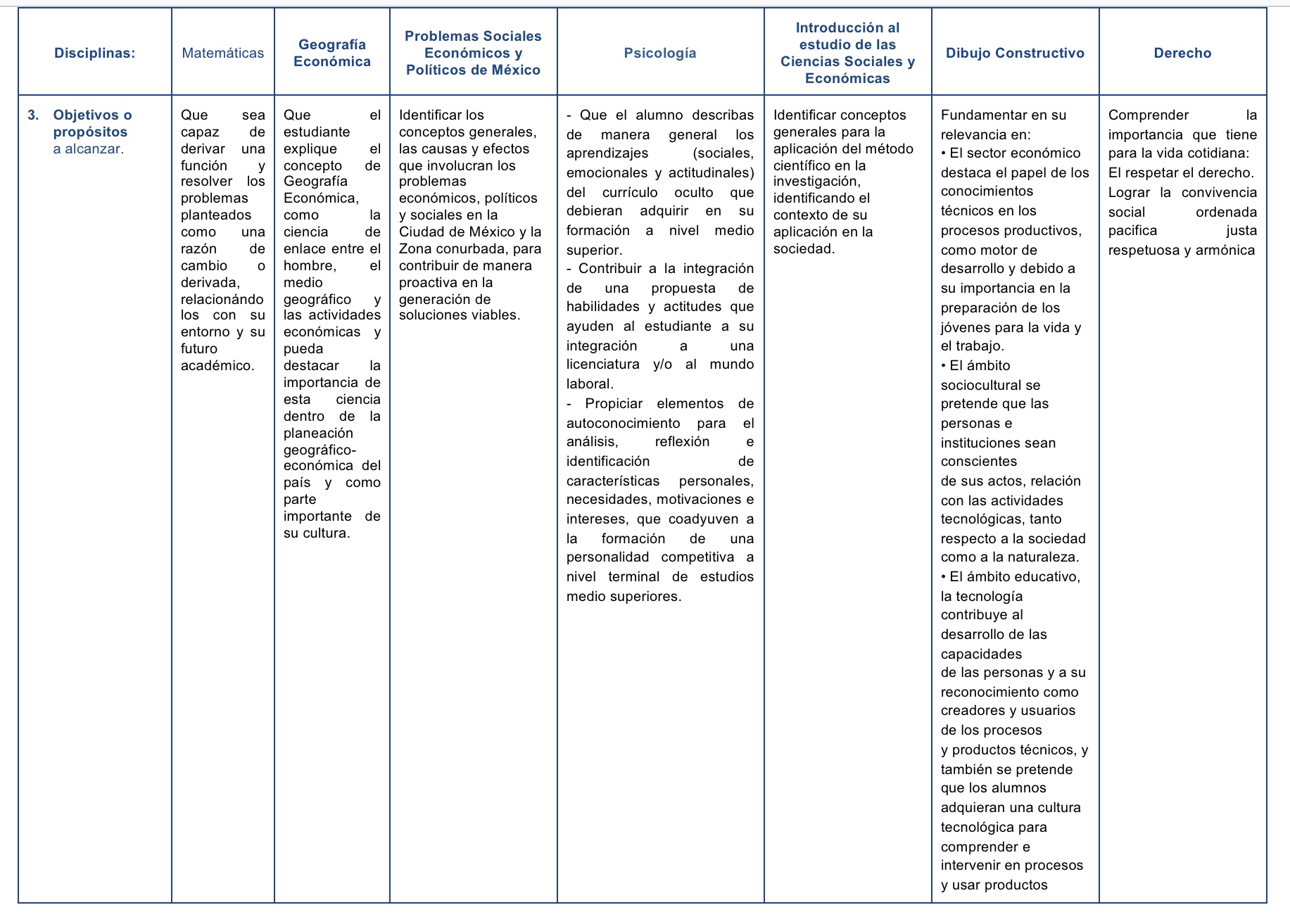 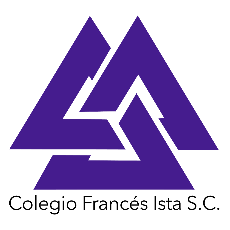 OBJETIVO O PROPOSITOS A ALCANZAR DE CADA ASIGNATURA
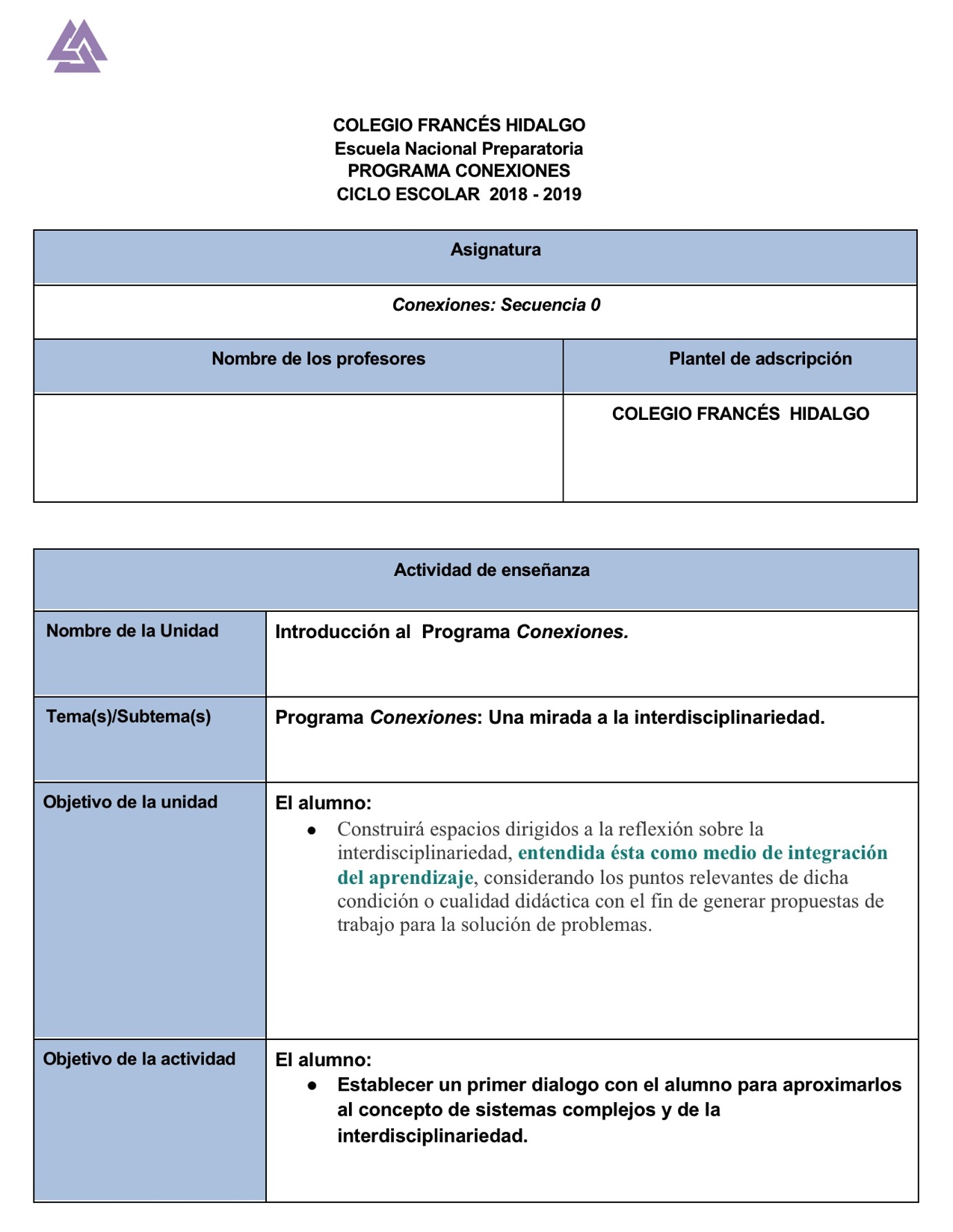 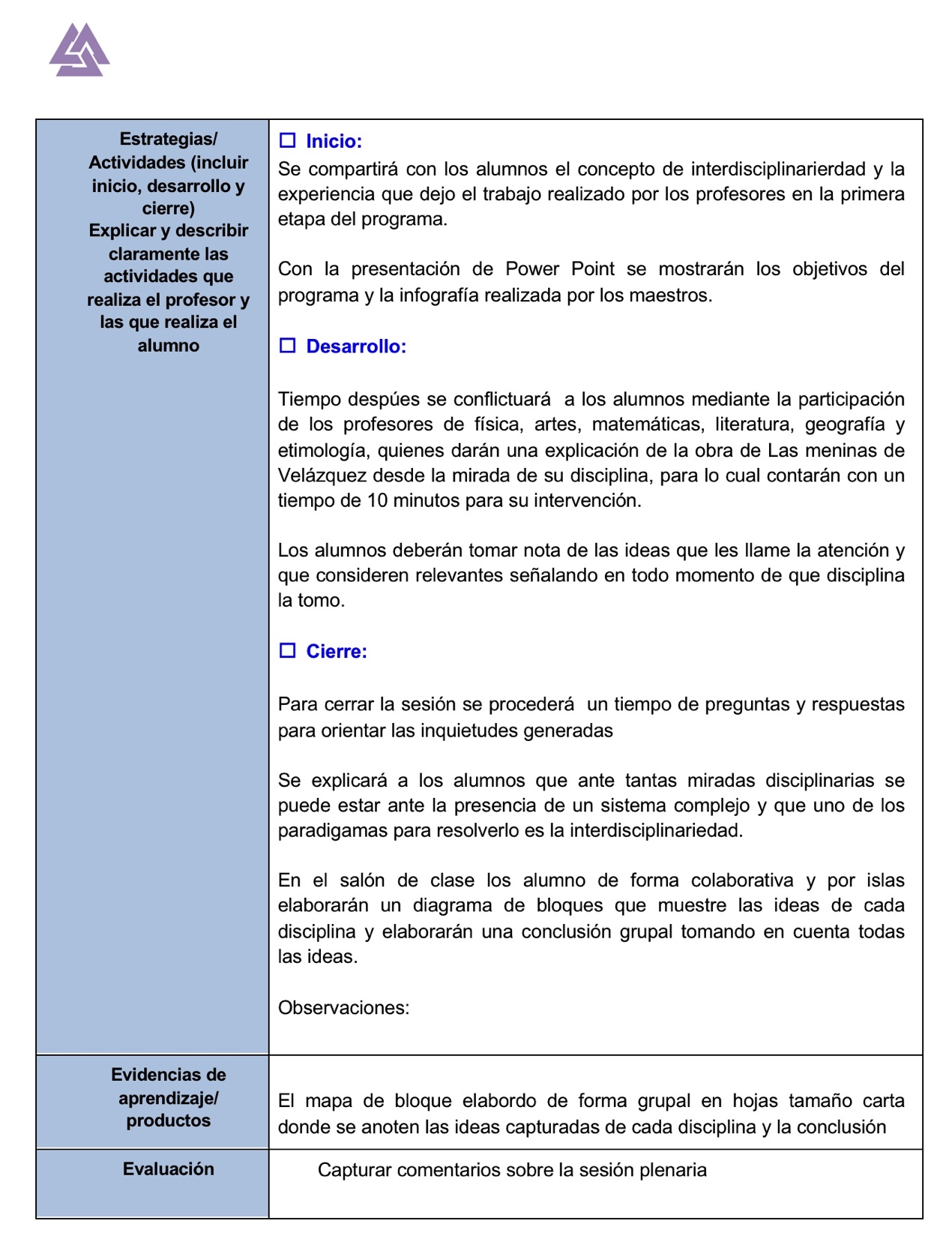 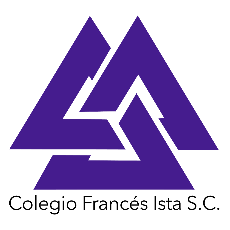 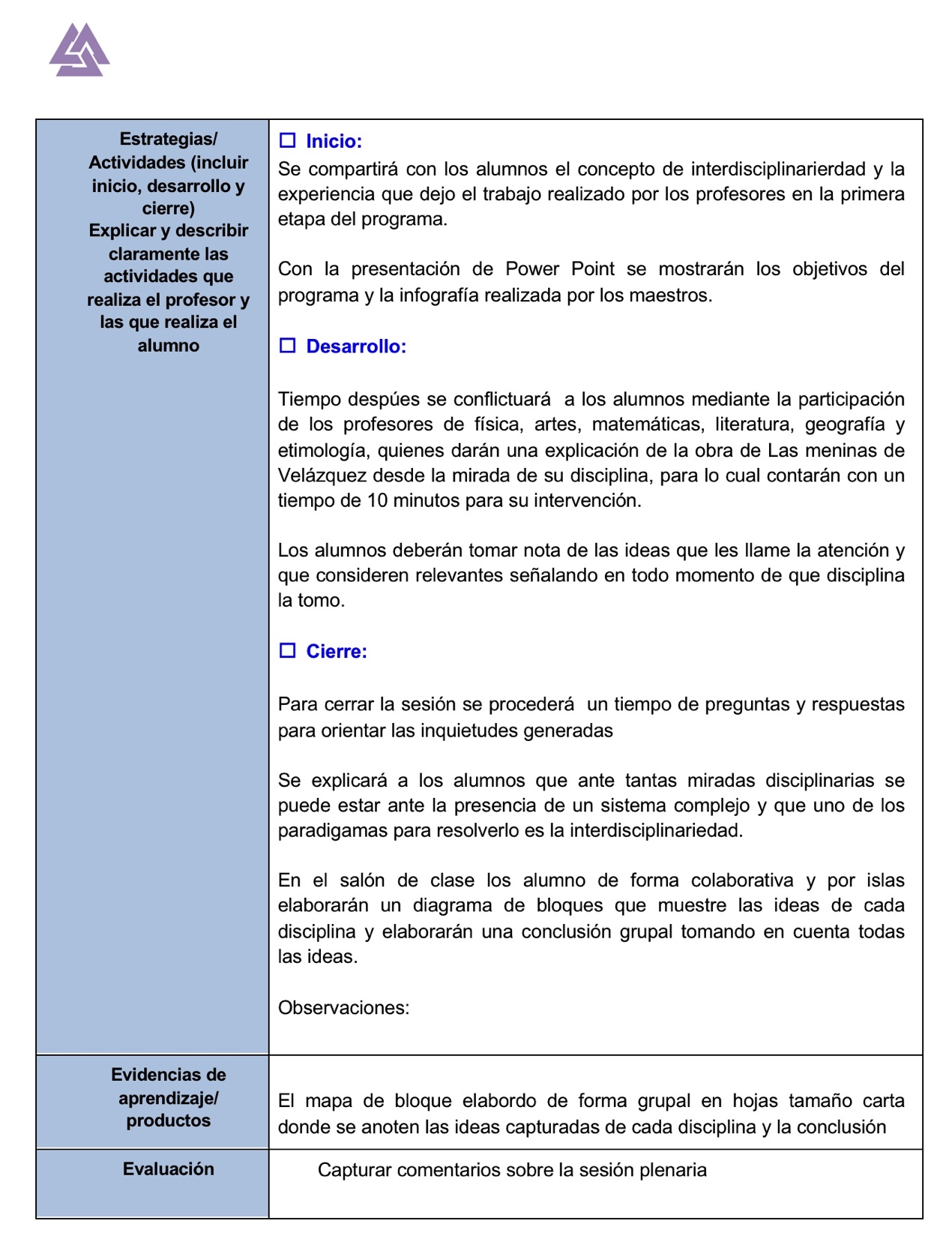 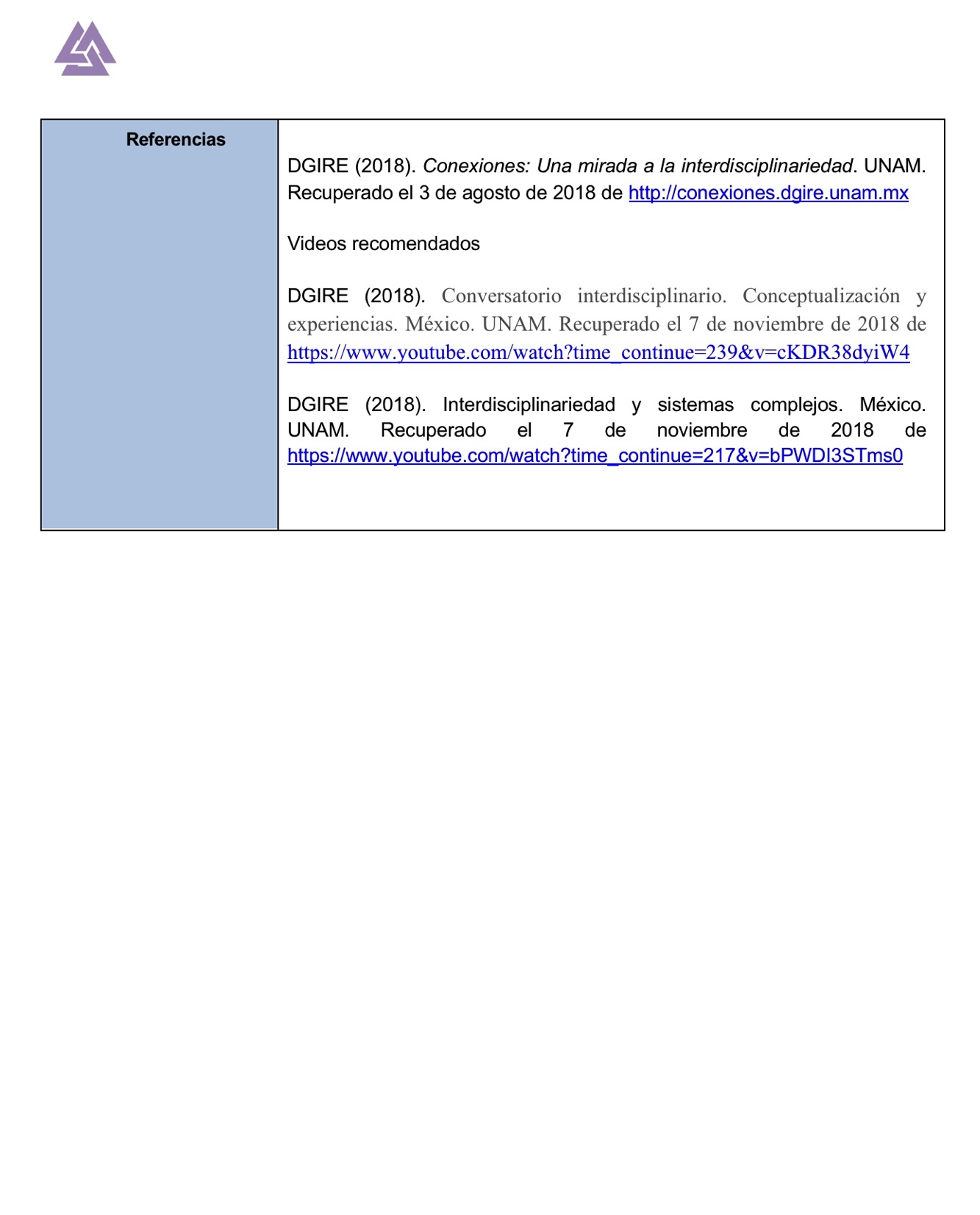 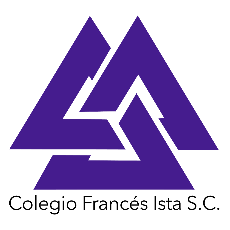 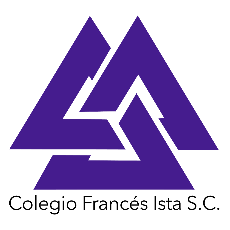 EVIDENCIA DE LA PLENARIA:
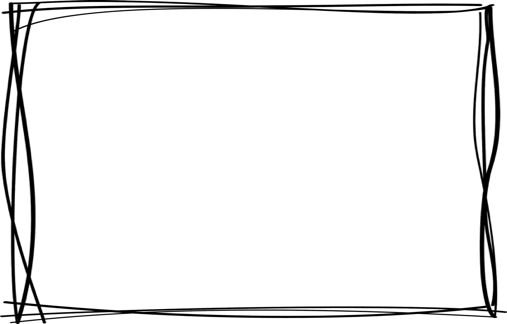 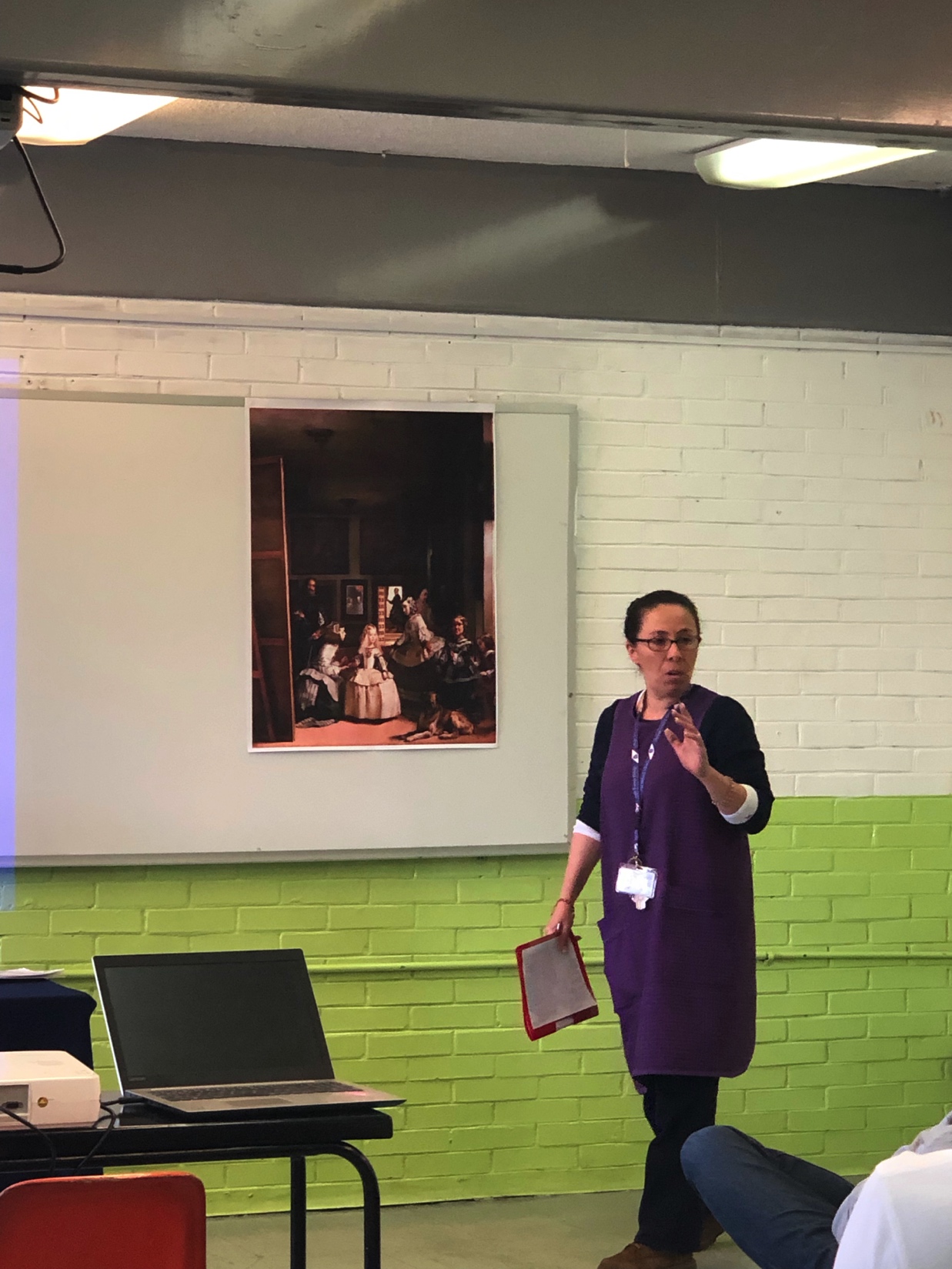 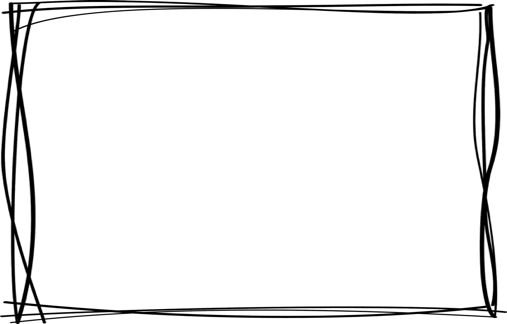 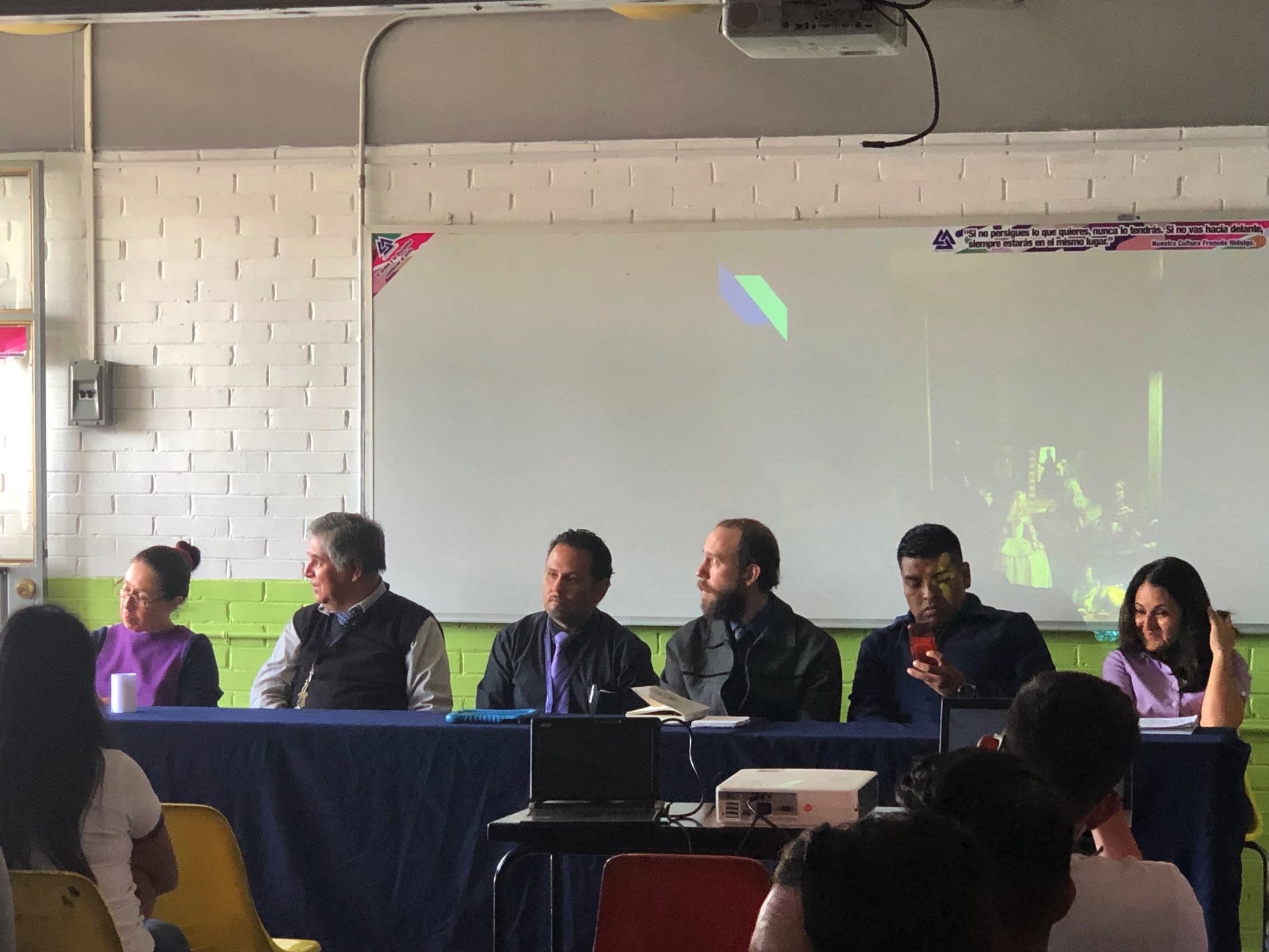 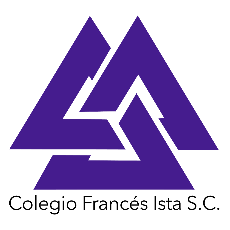 EVIDENCIA DE LA PLENARIA:
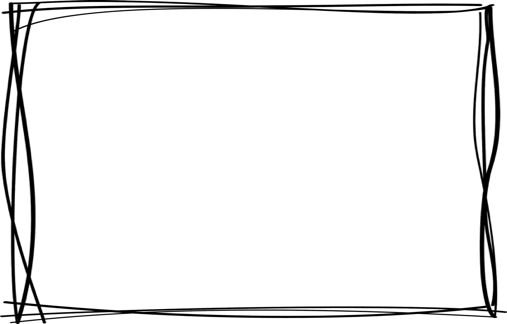 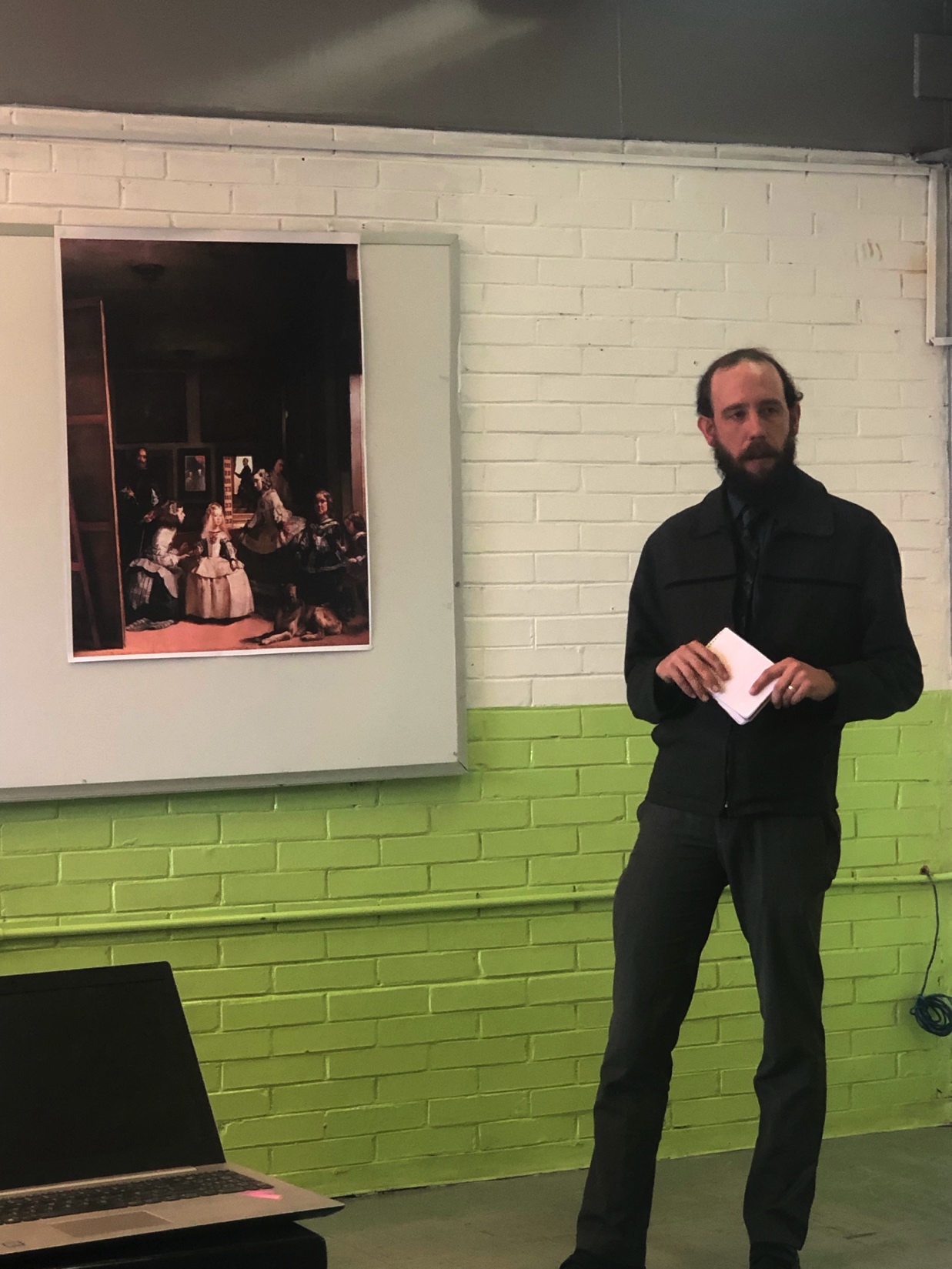 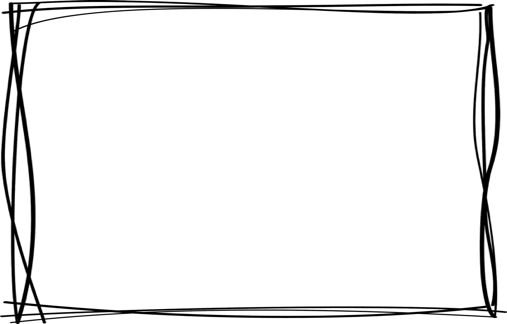 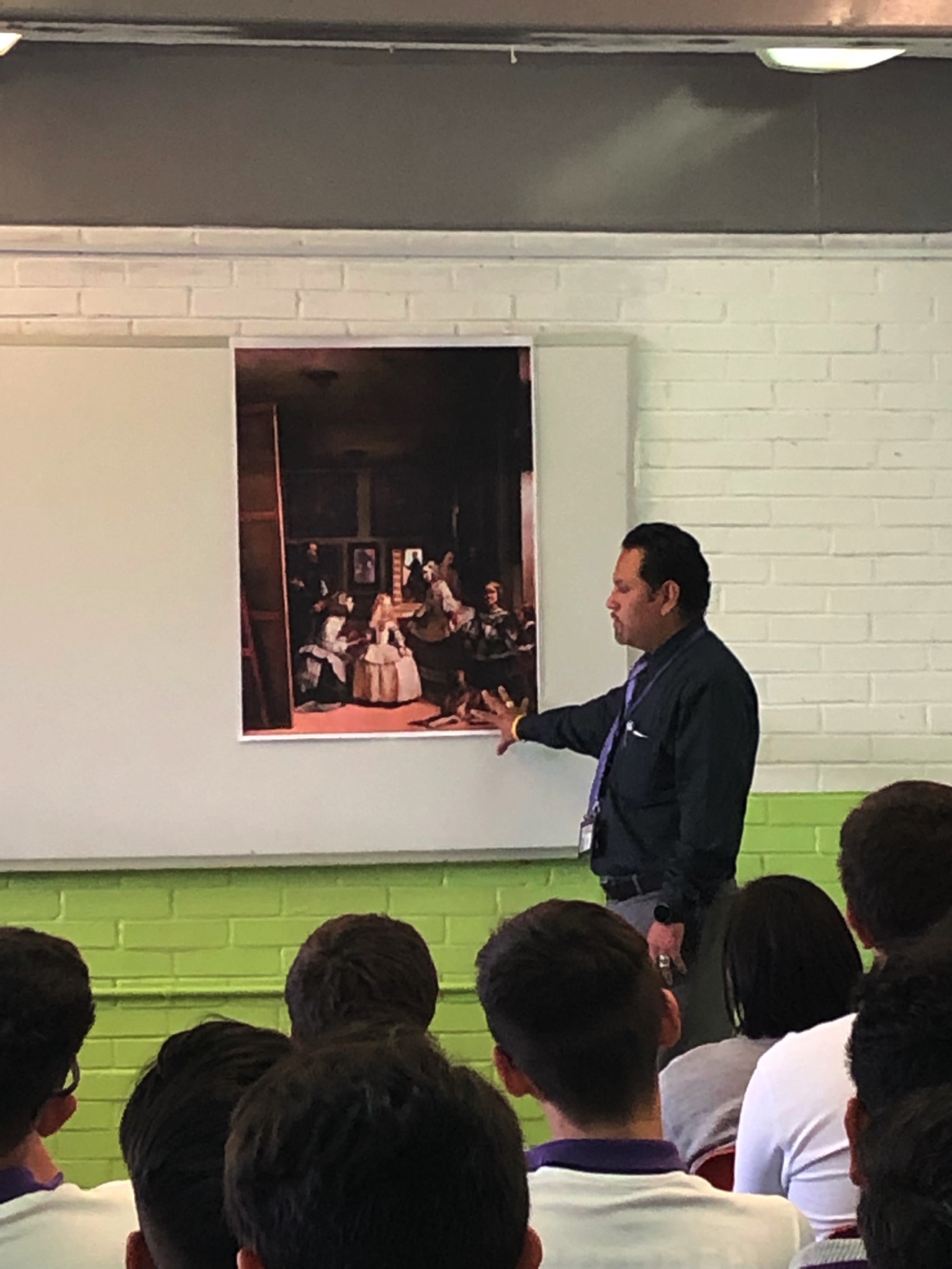 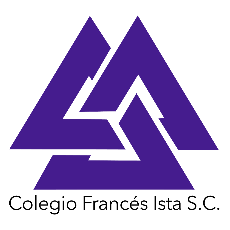 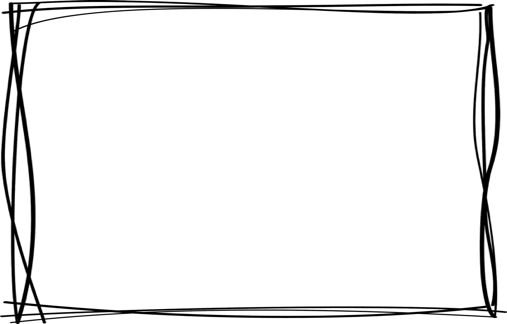 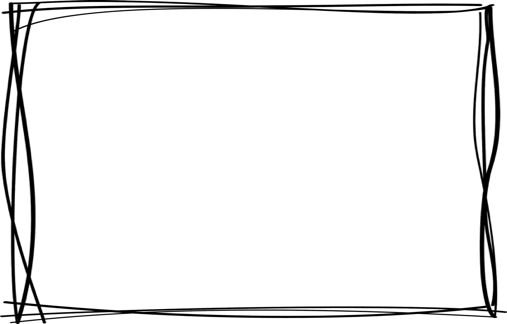 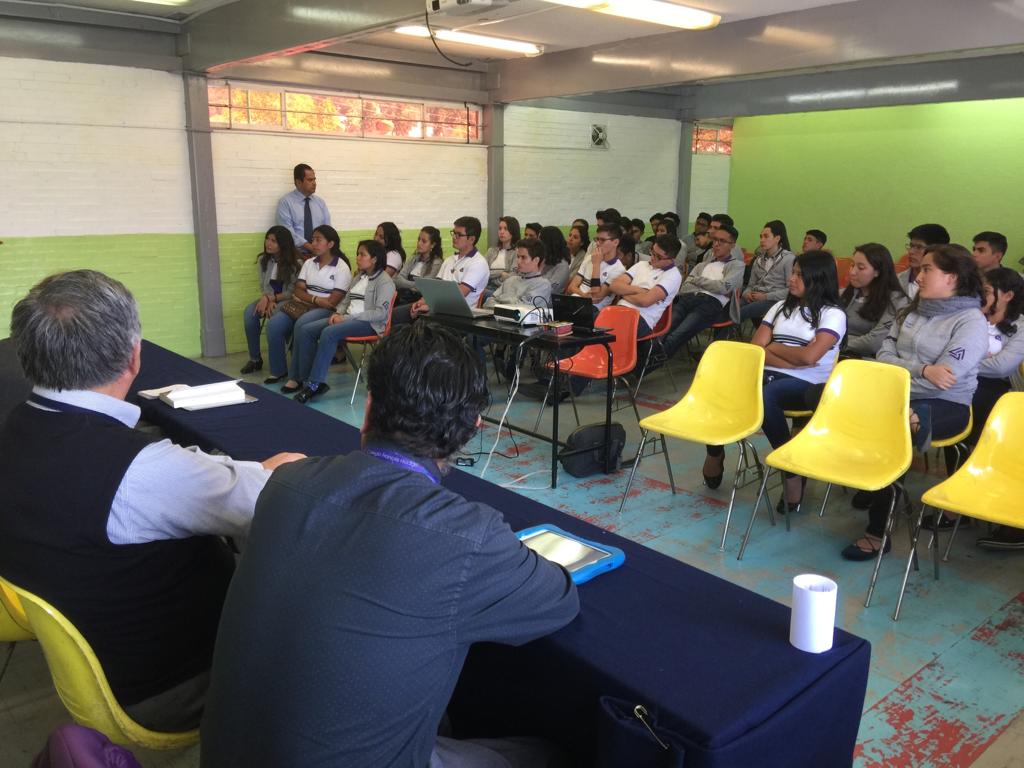 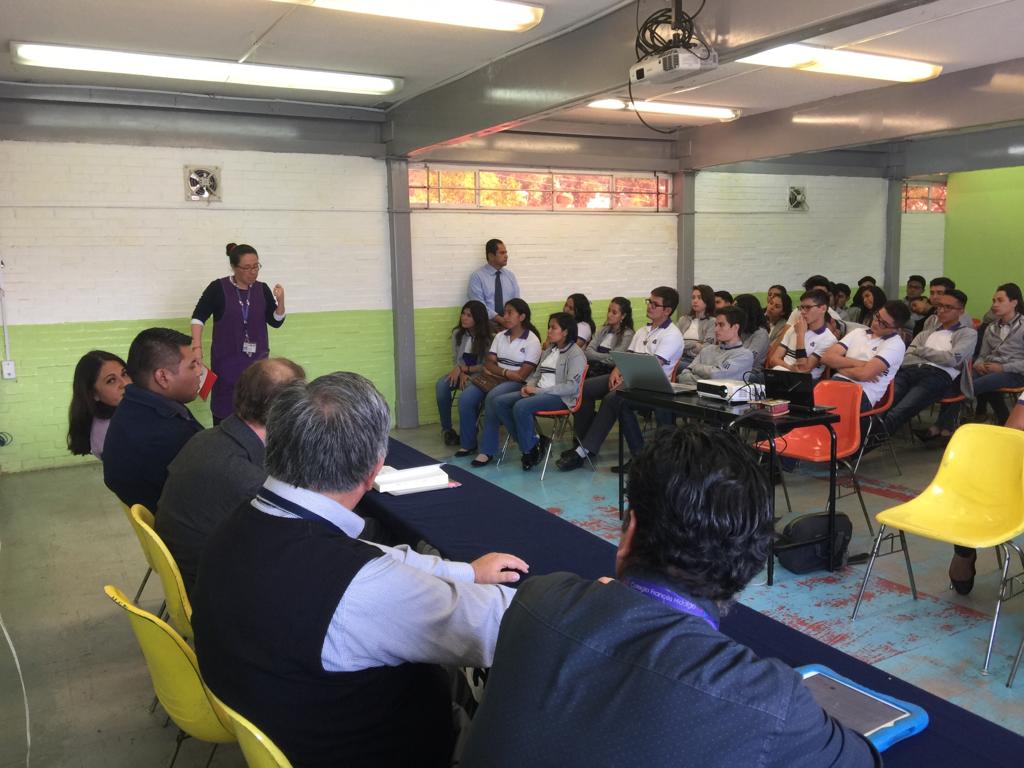 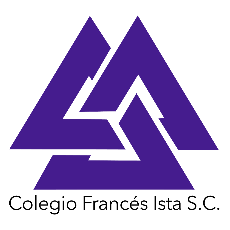 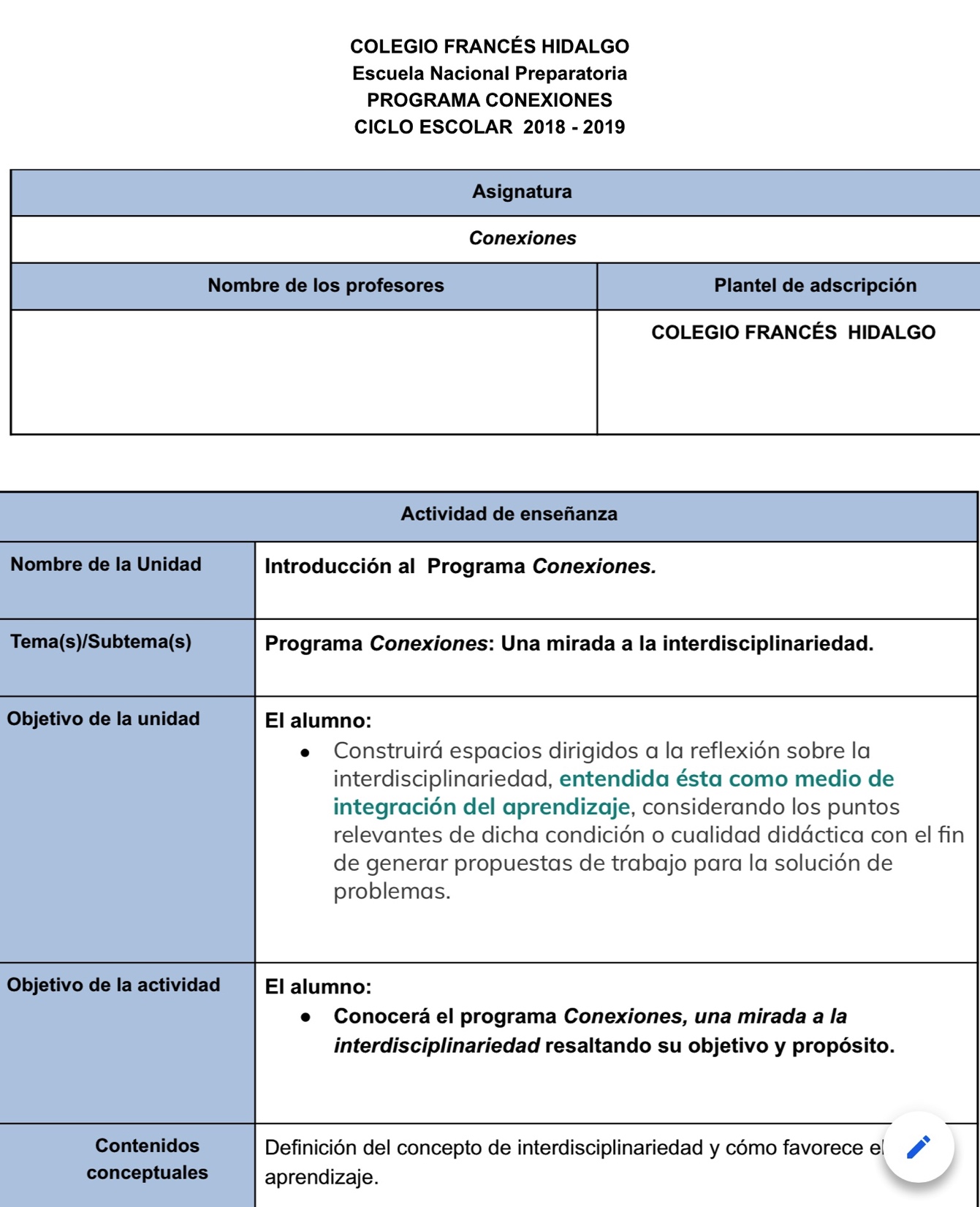 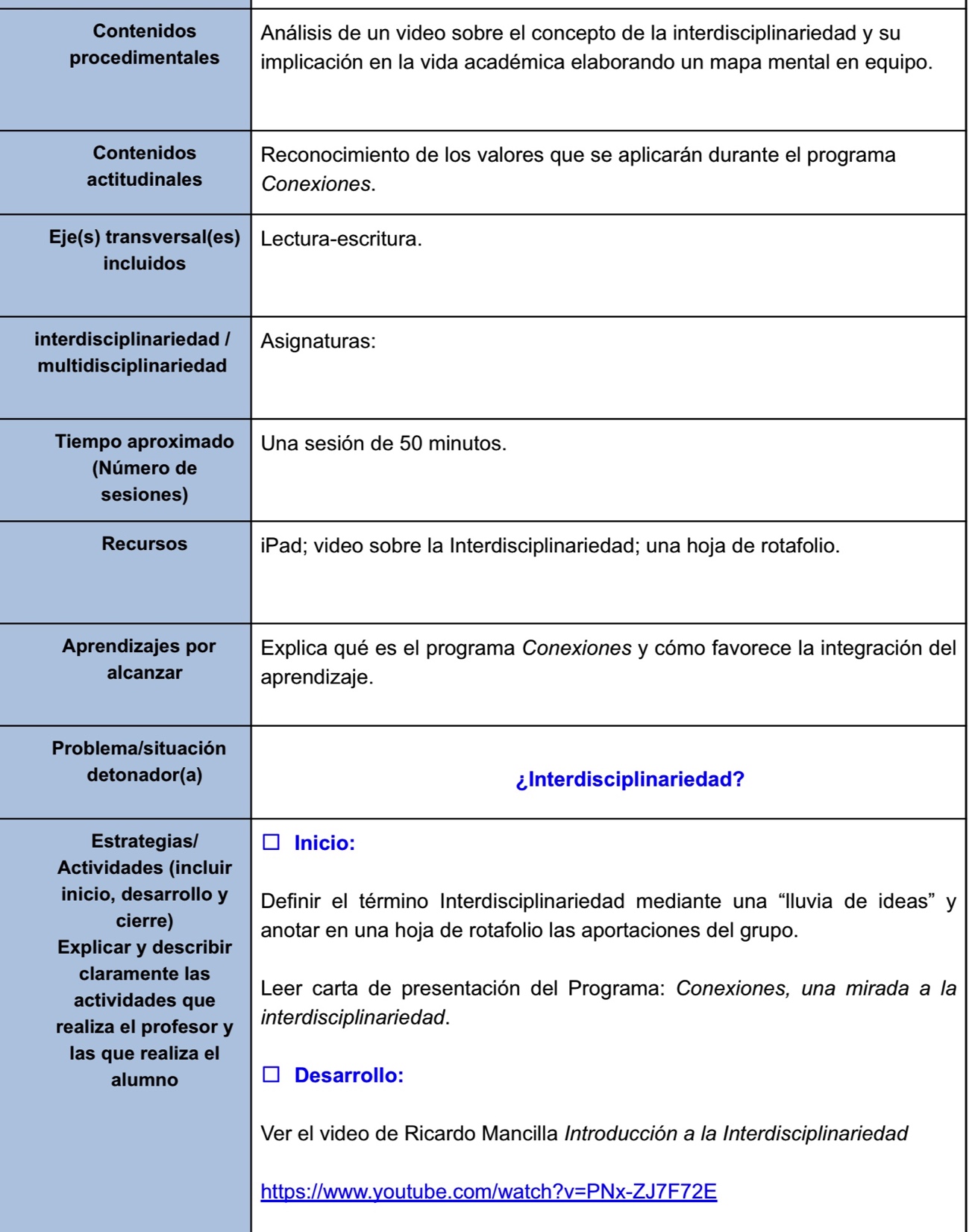 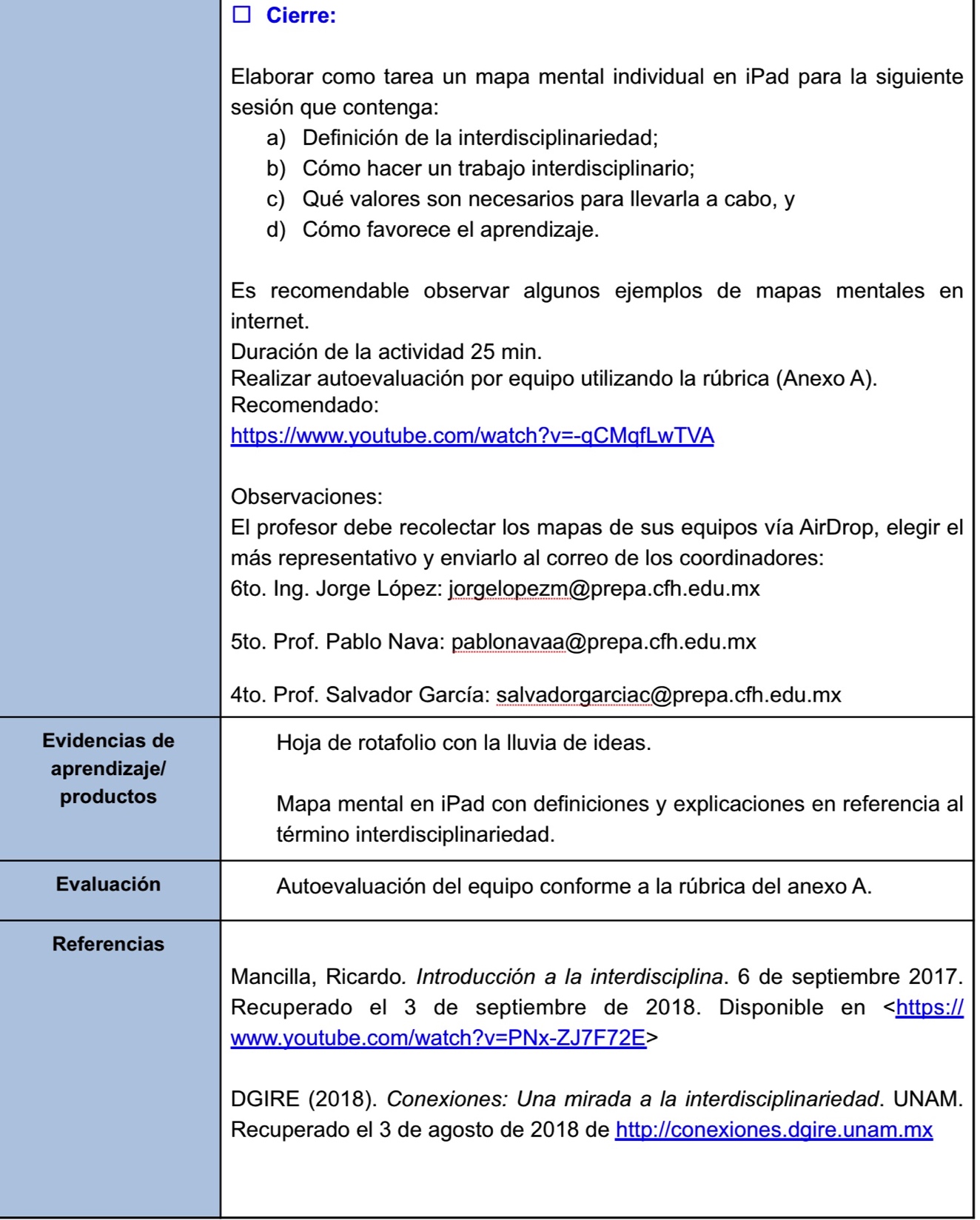 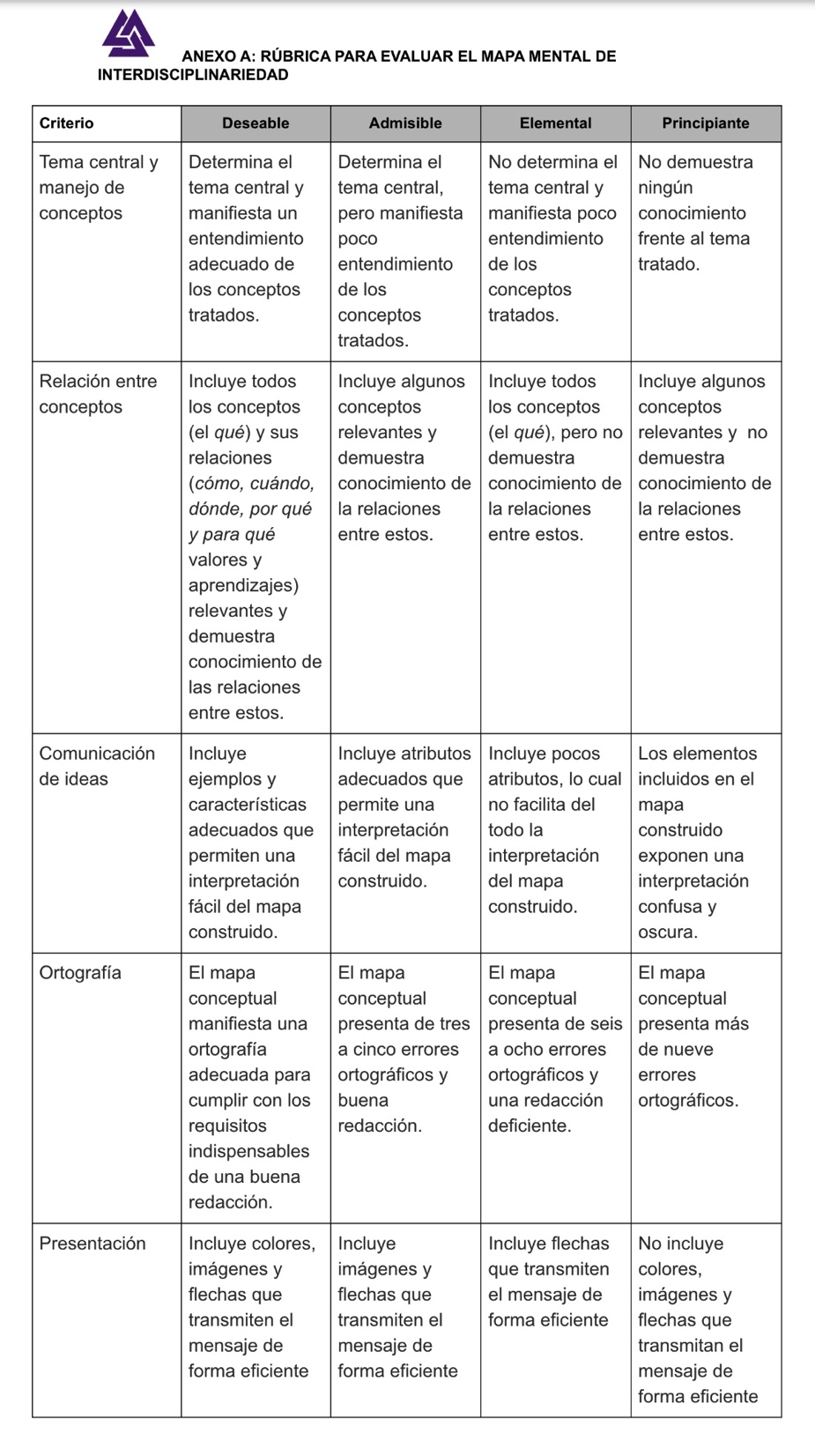 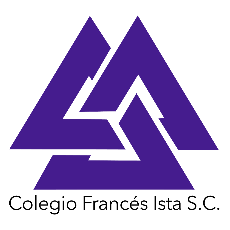 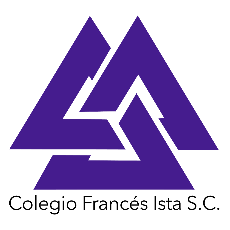 EVIDENCIA DE LA PRIMERA SECUENCIA DIDÁCTICA:
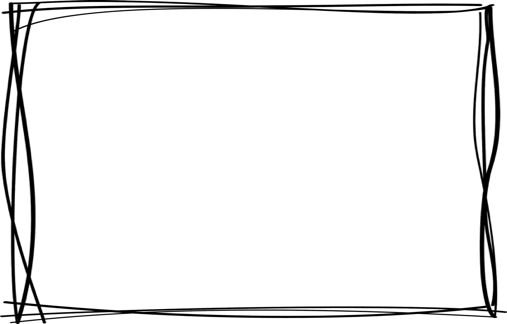 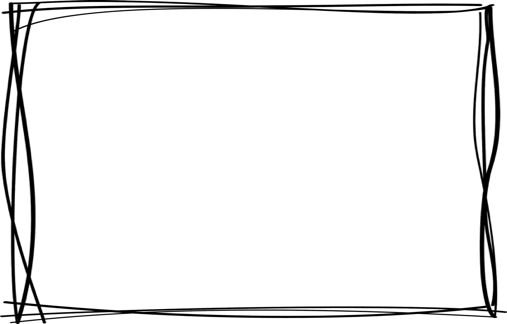 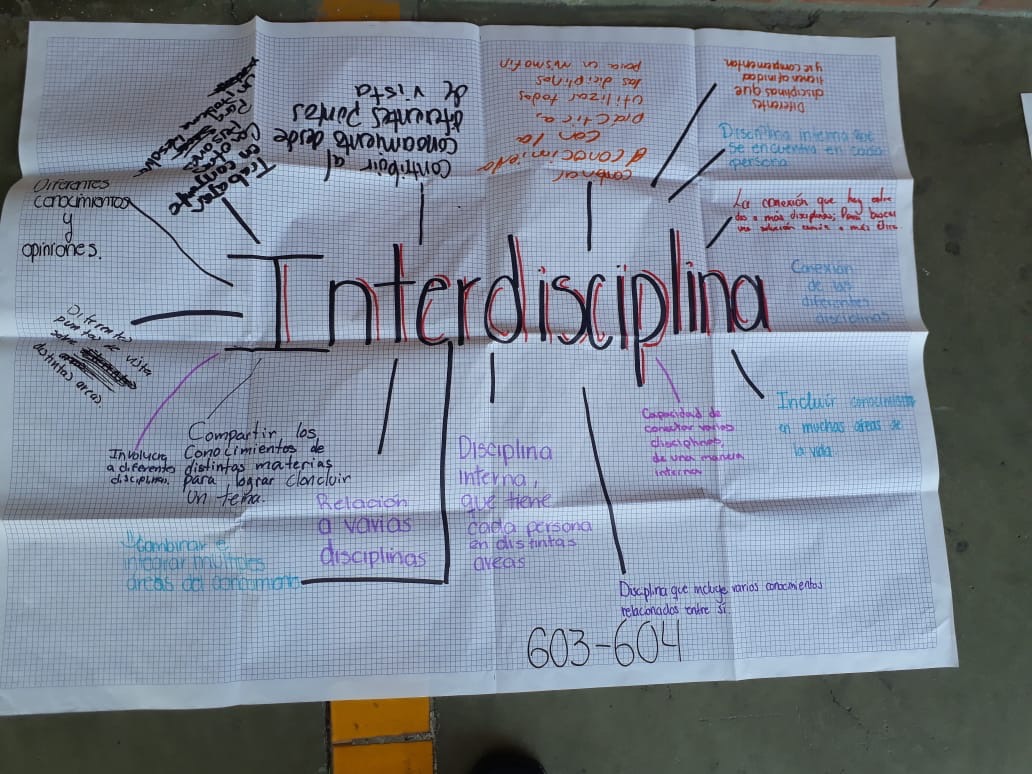 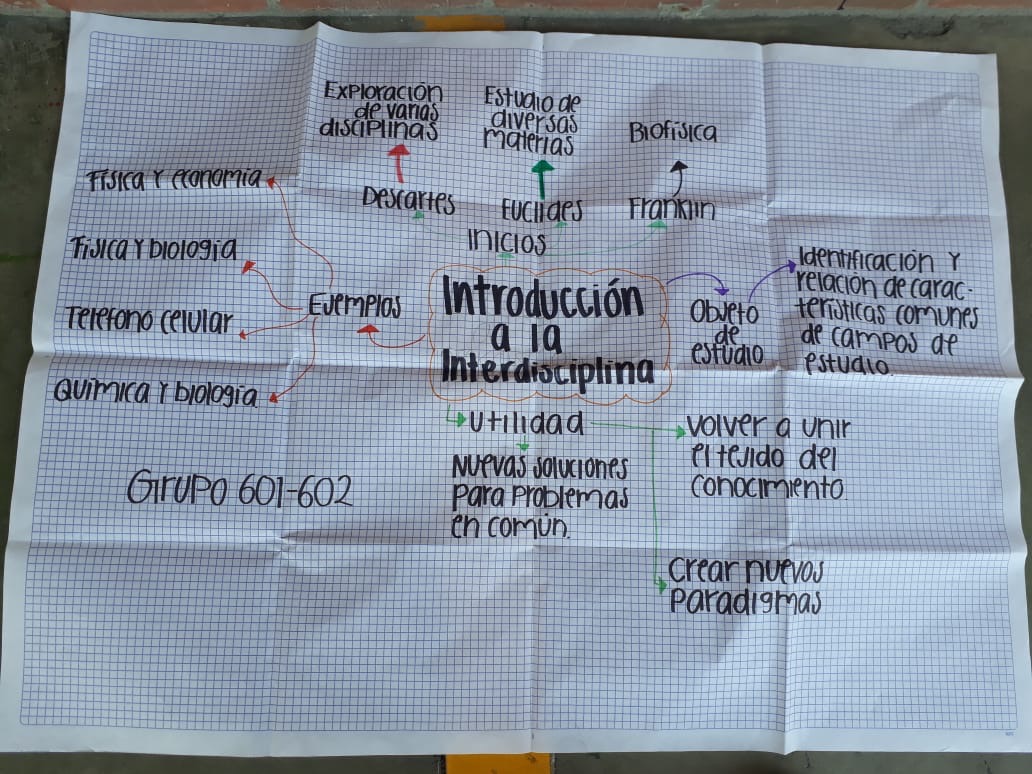 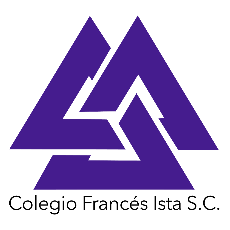 EVIDENCIA DE LA PRIMERA SECUENCIA DIDÁCTICA:
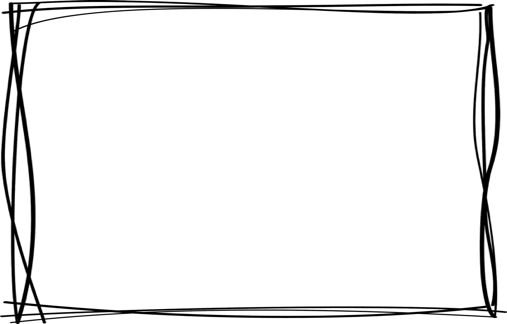 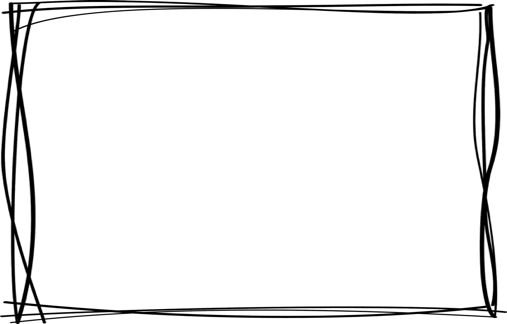 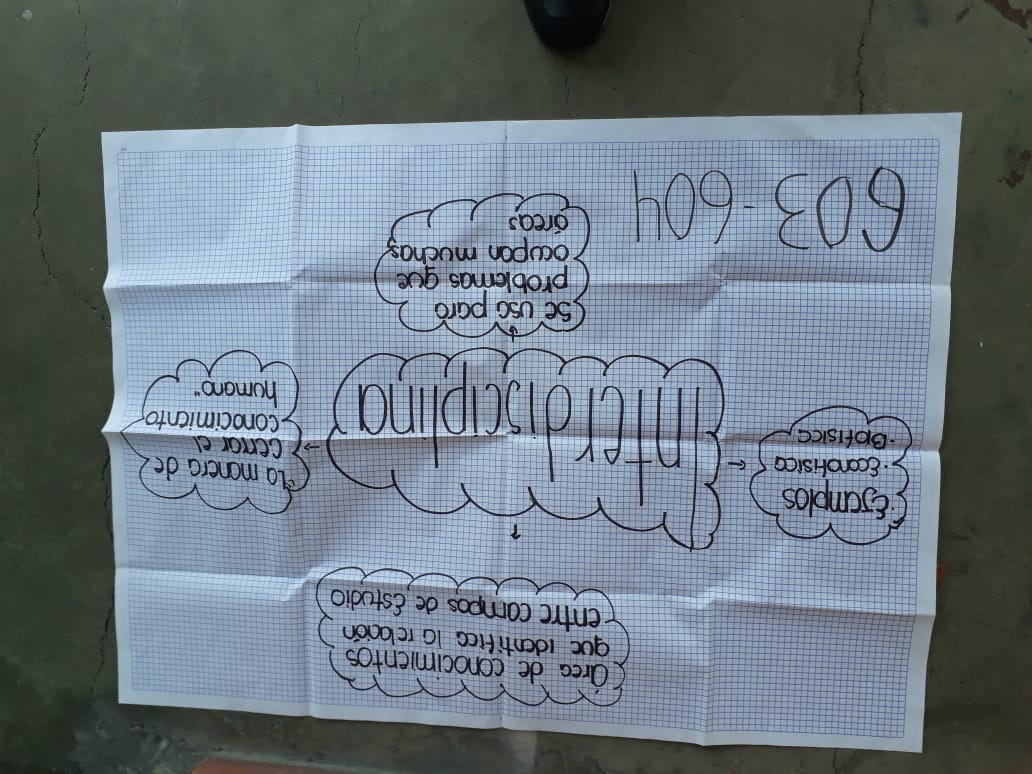 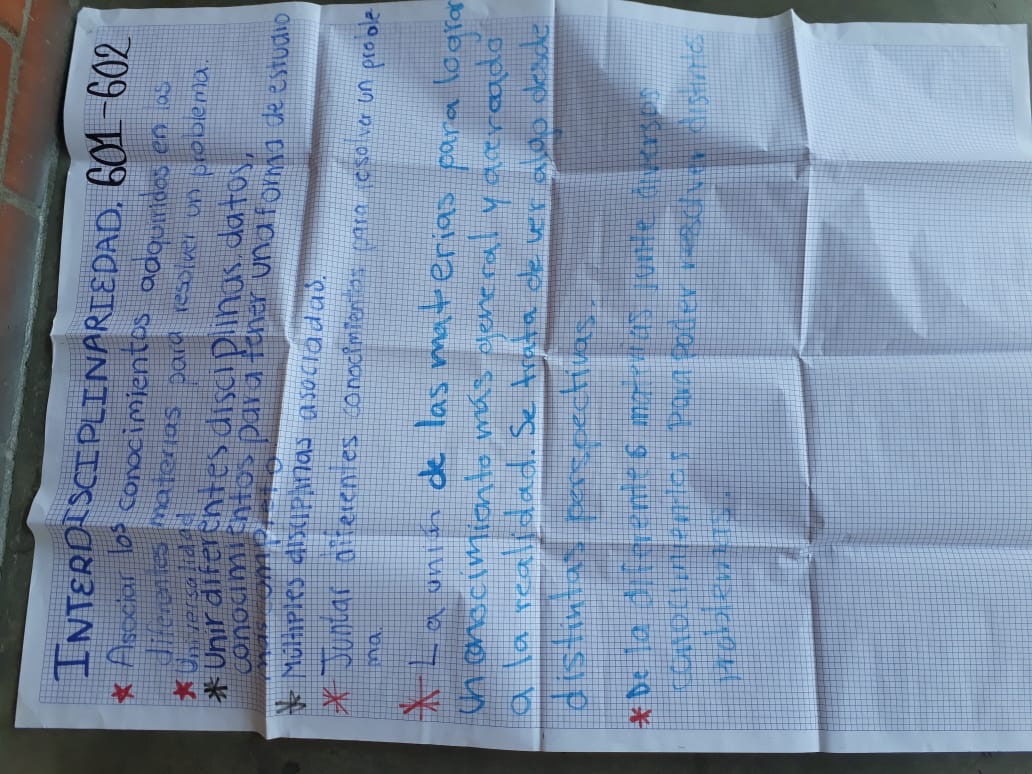 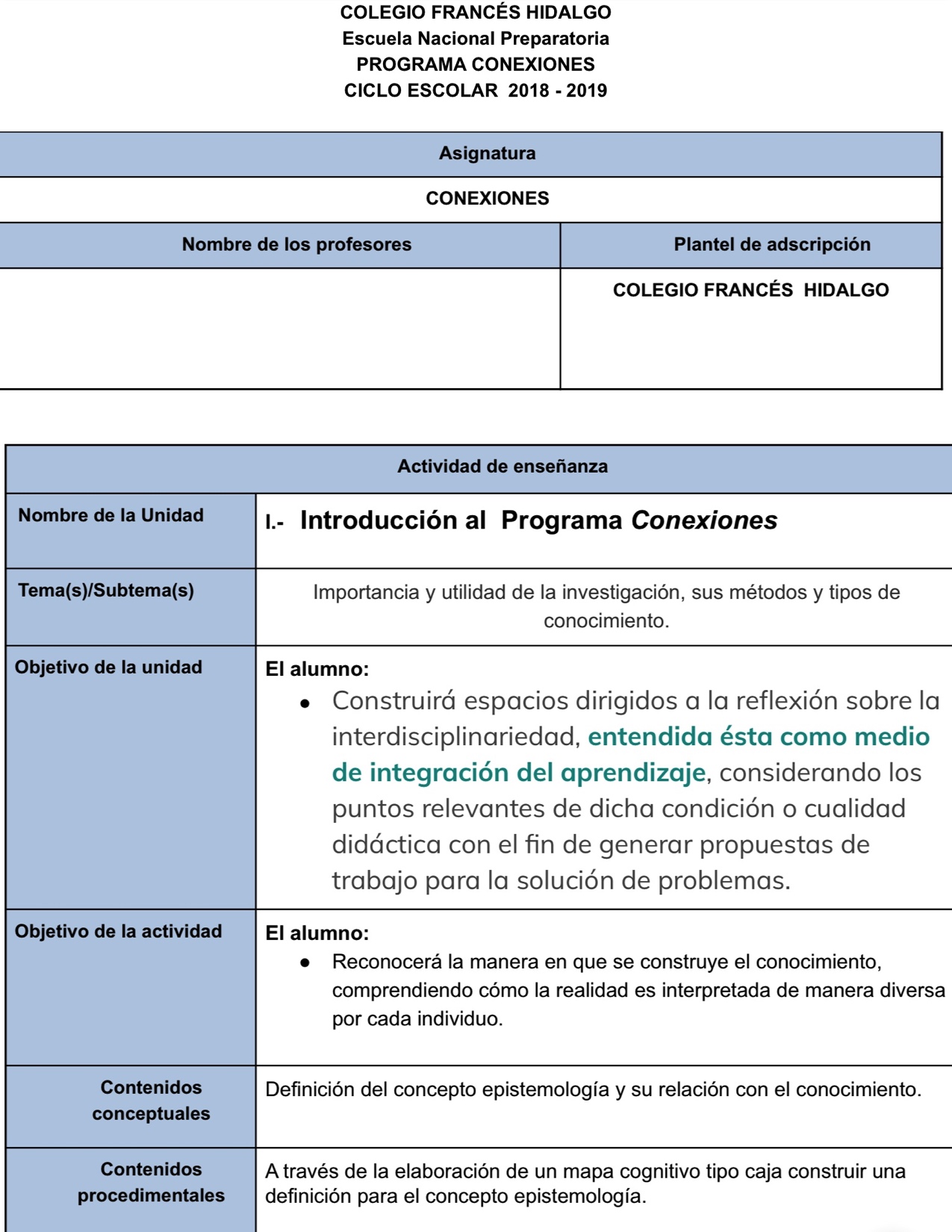 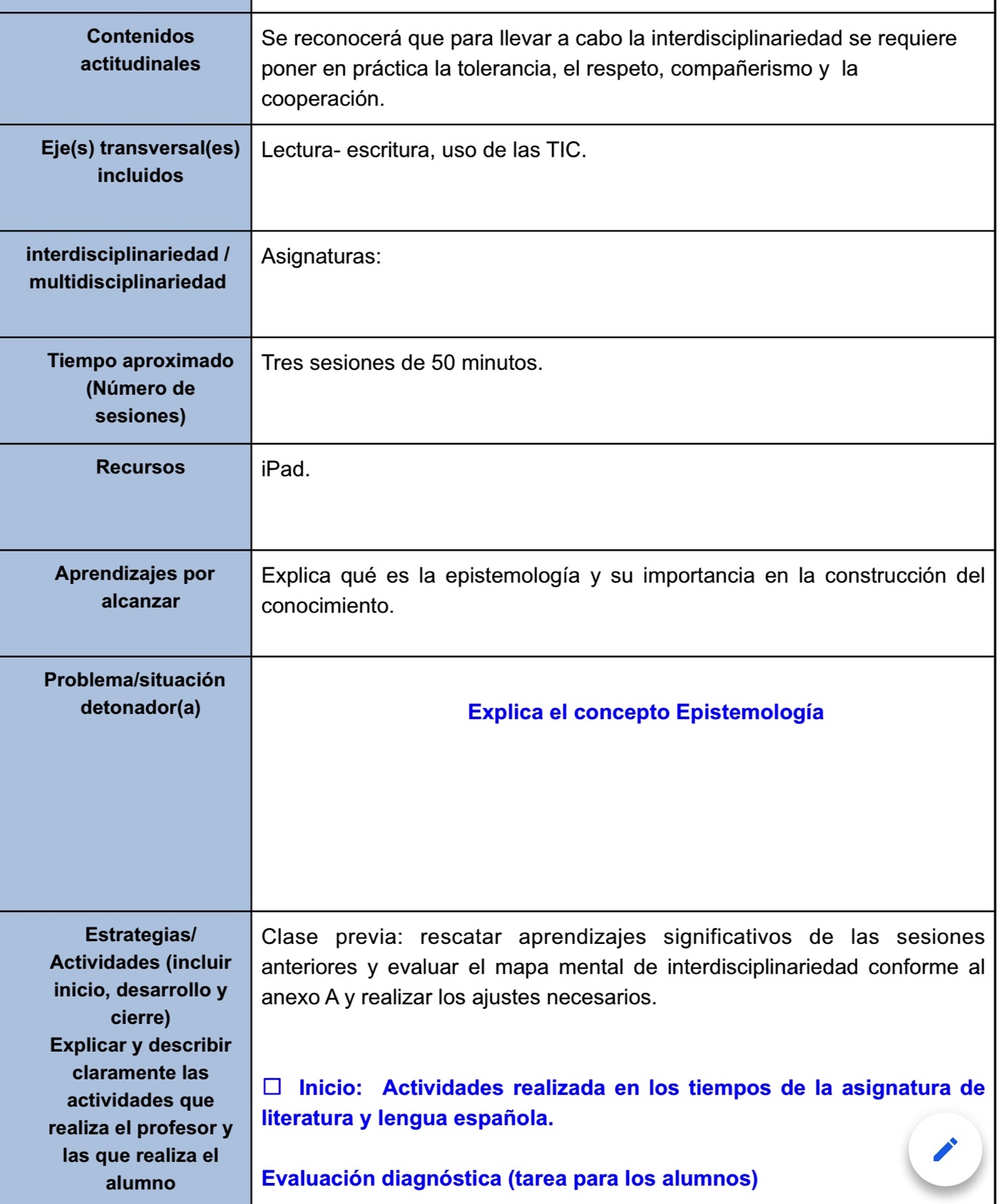 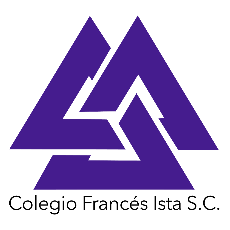 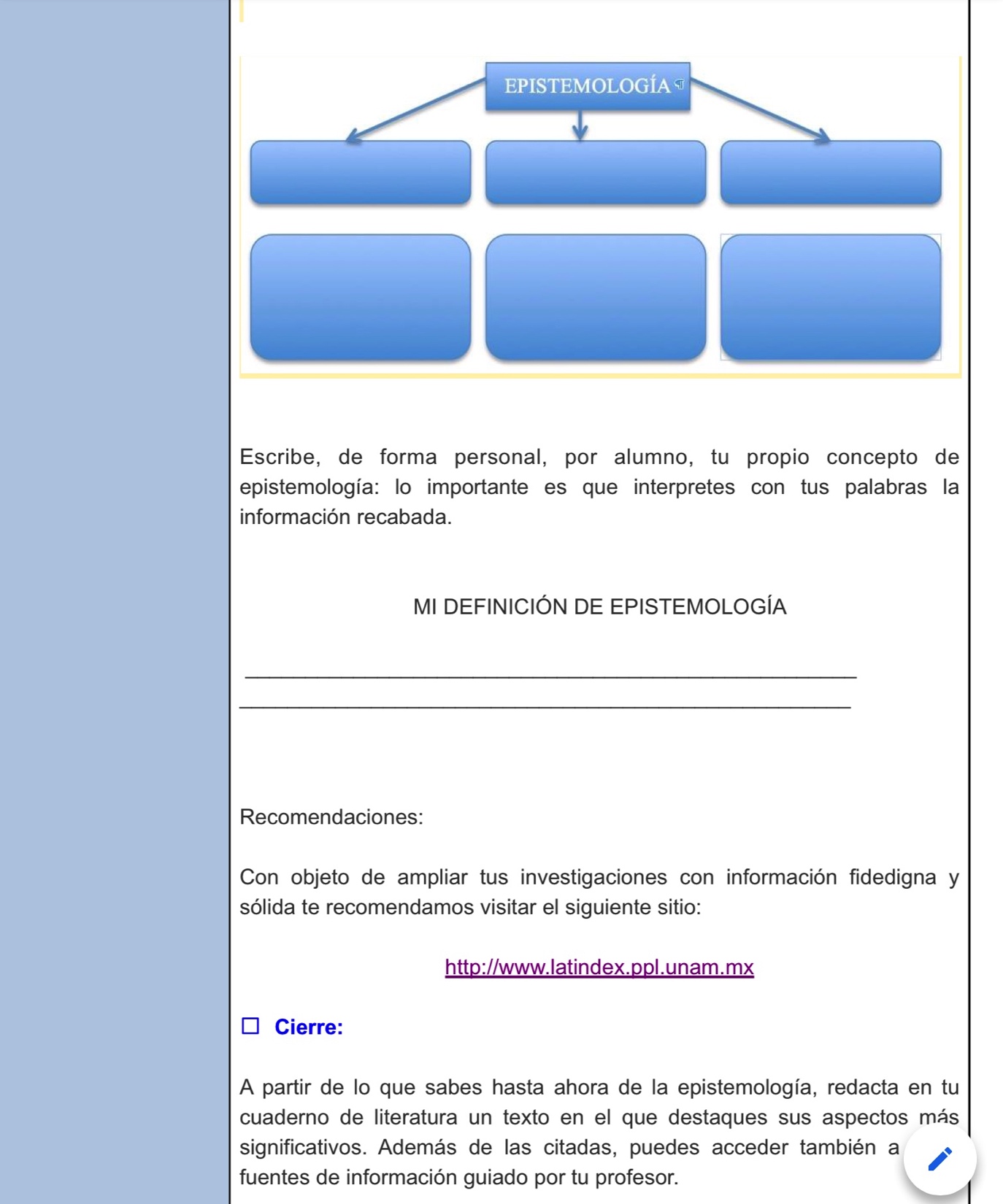 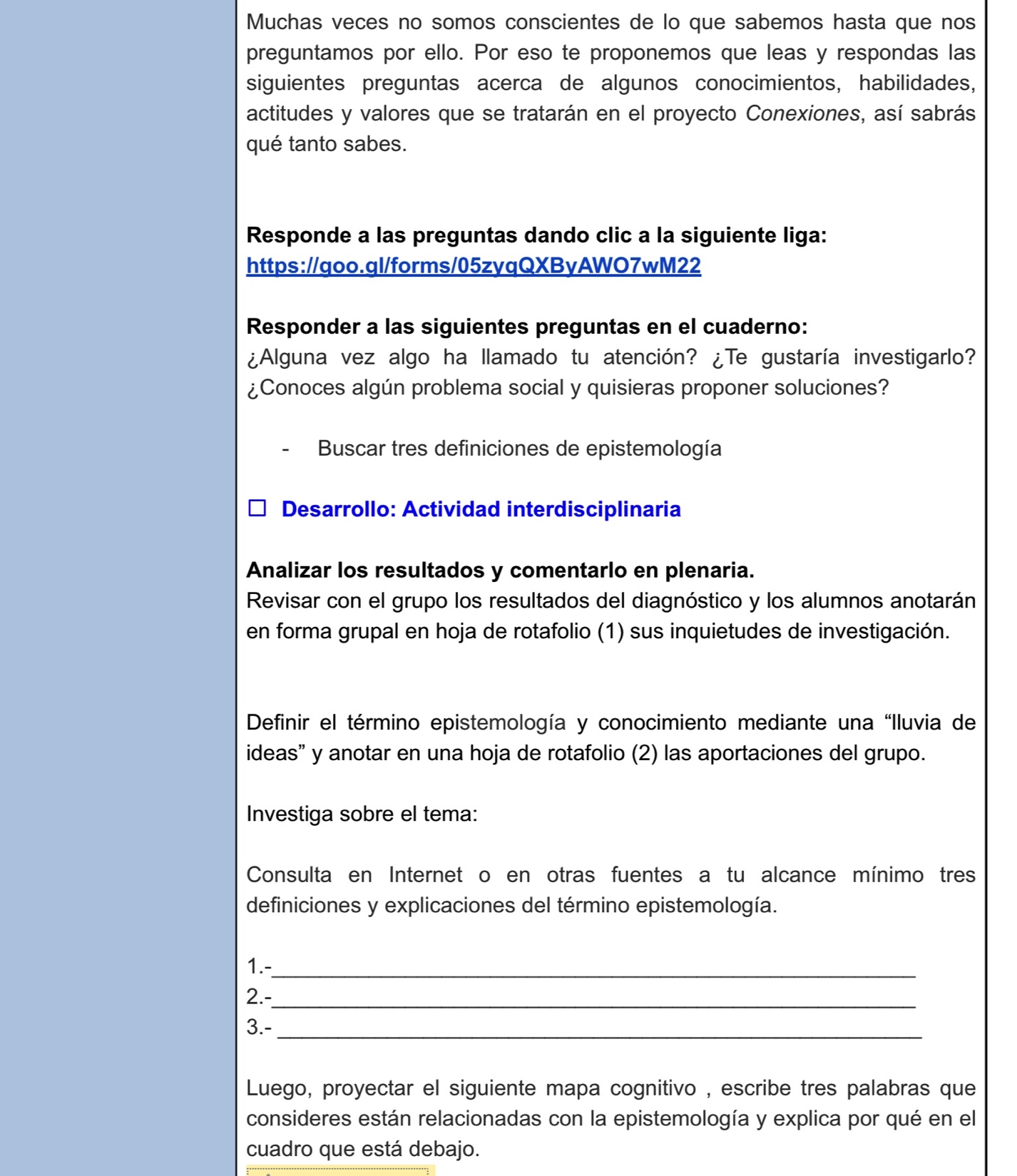 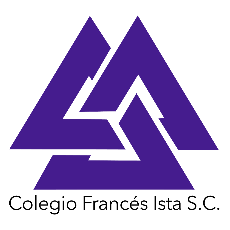 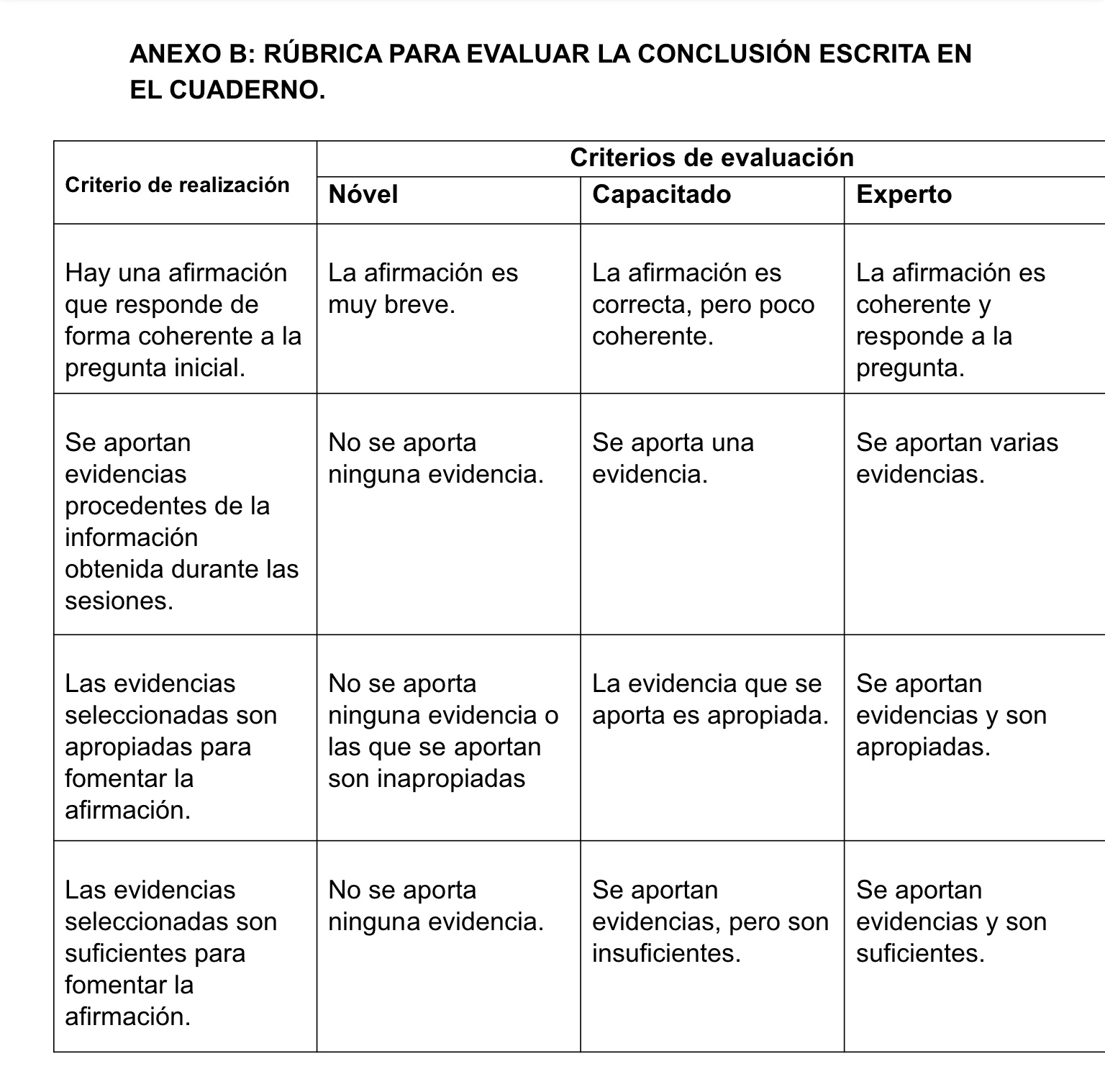 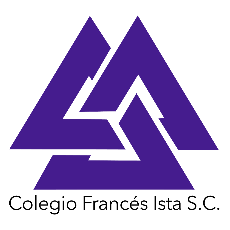 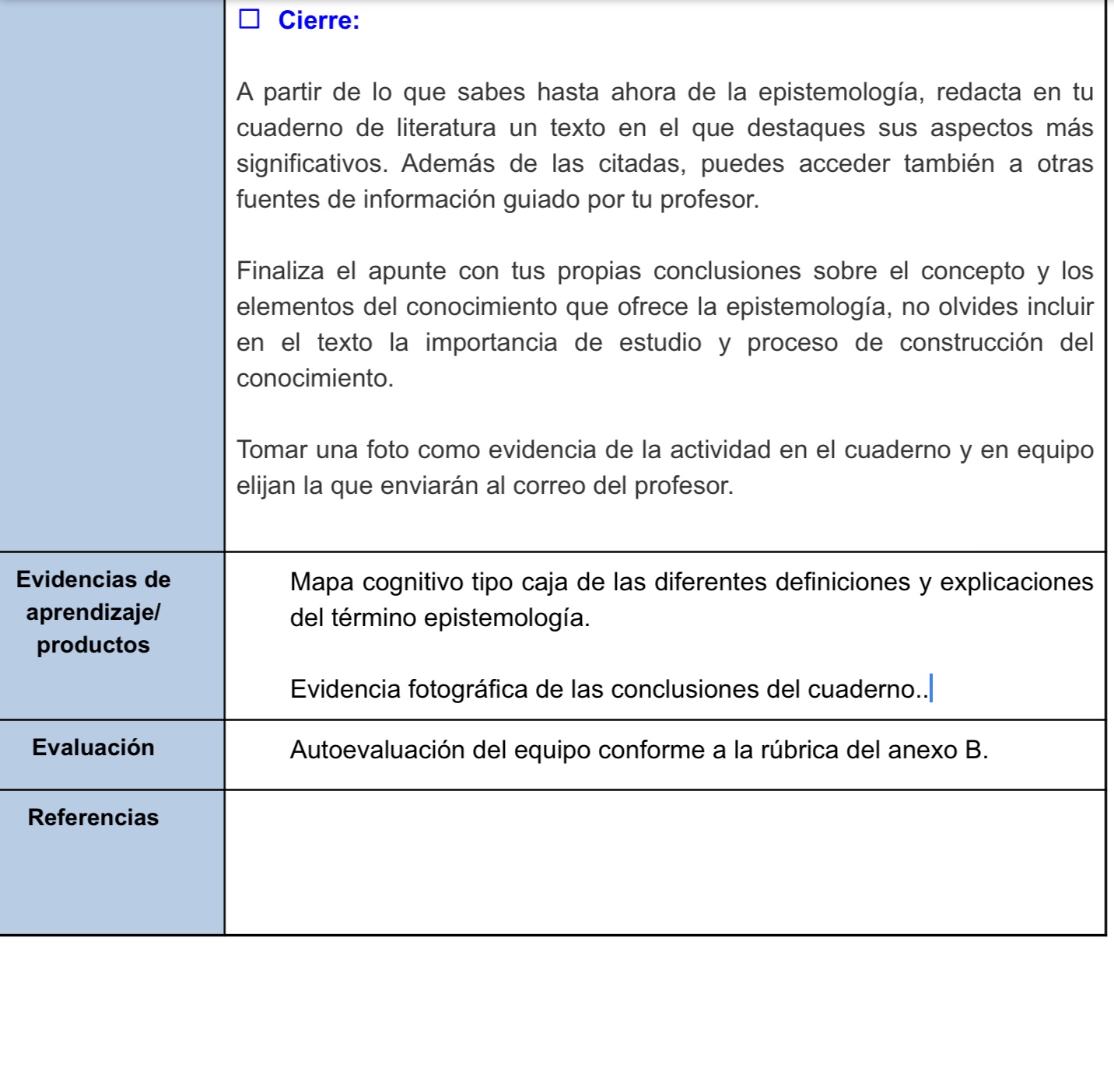 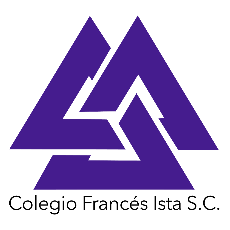 EVIDENCIA DE LA SEGUNDA SECUENCIA DIDÁCTICA:
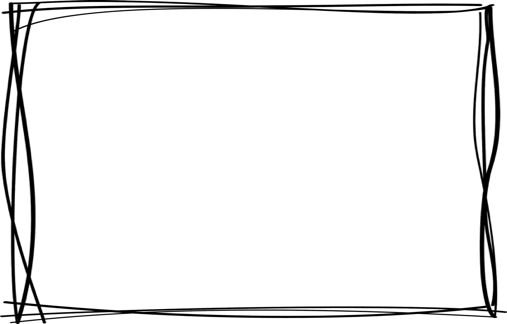 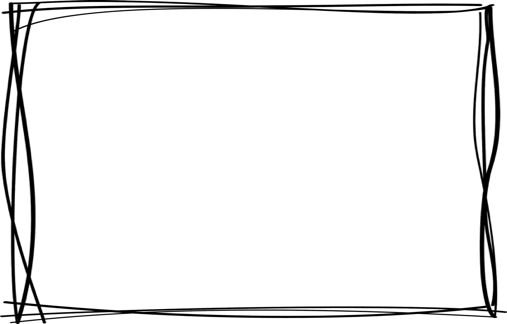 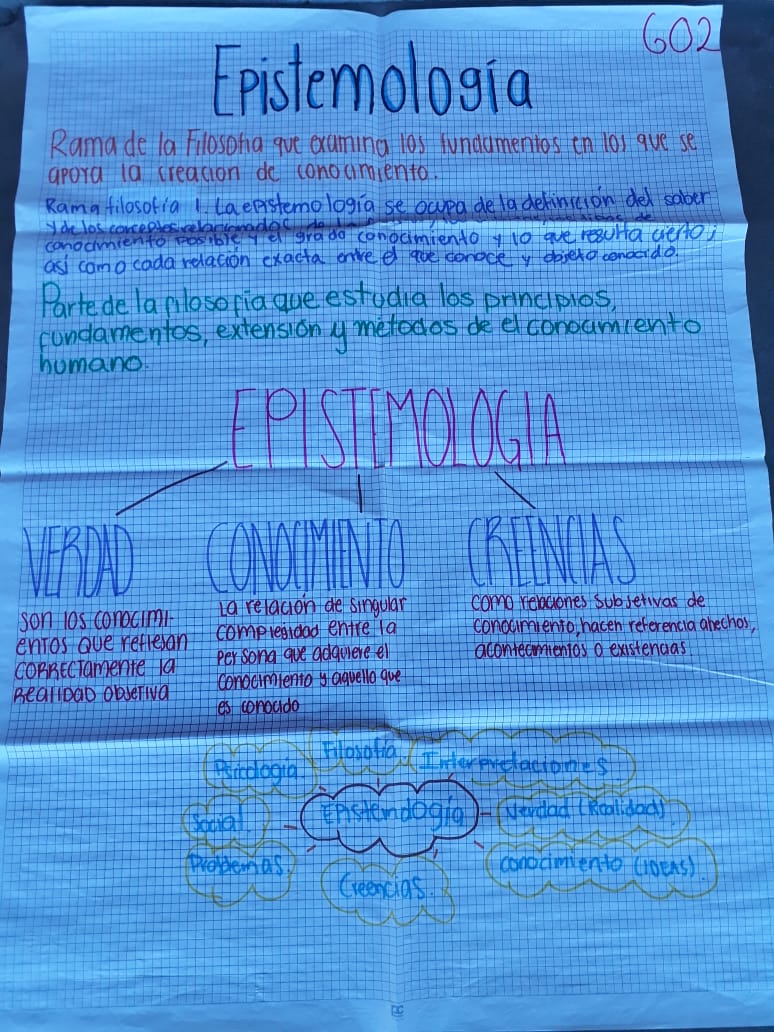 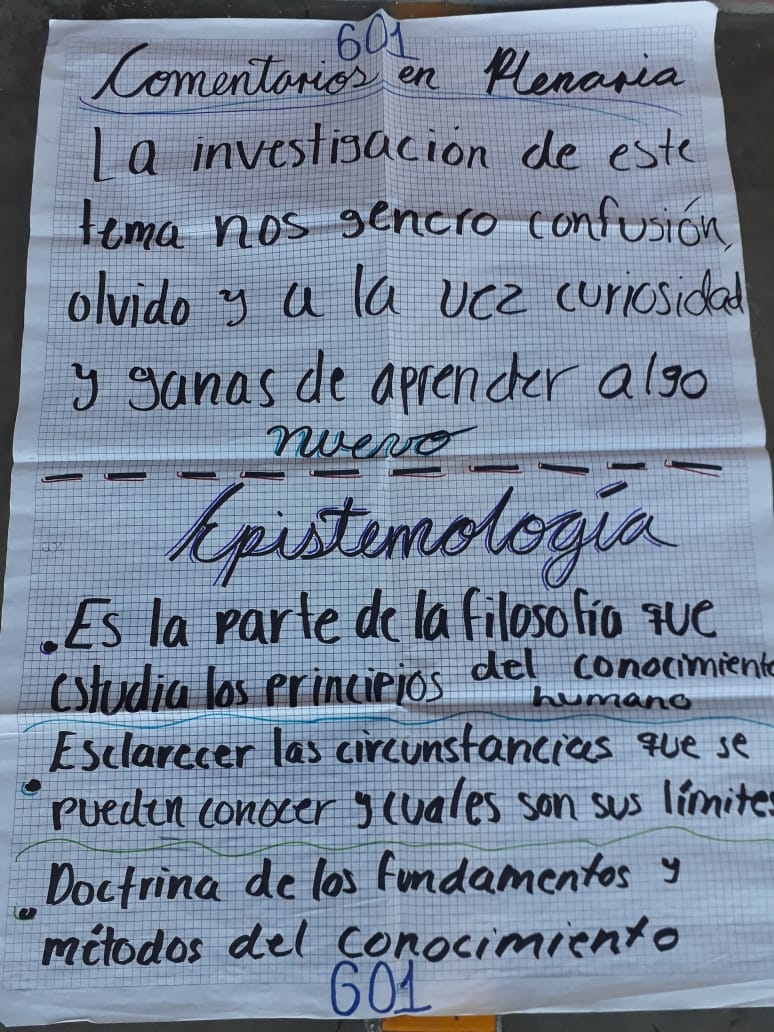 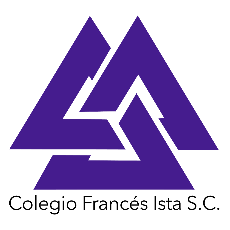 EVIDENCIA DE LA PRIMERA SECUENCIA DIDÁCTICA:
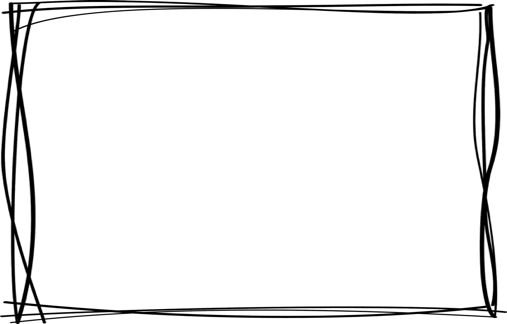 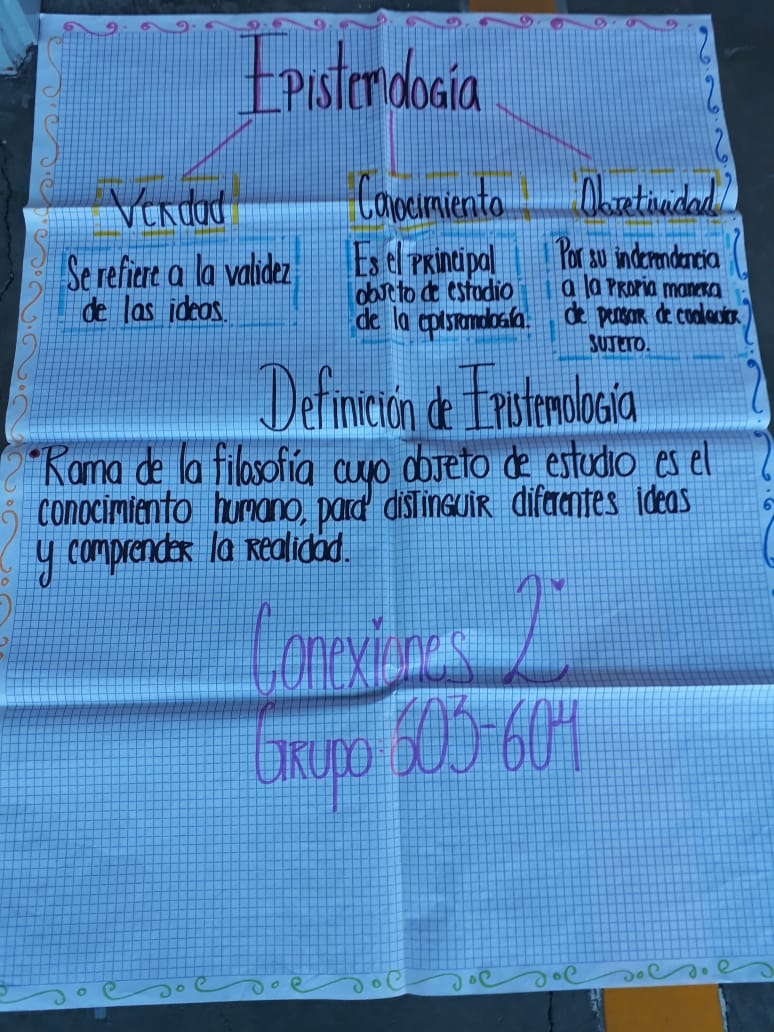 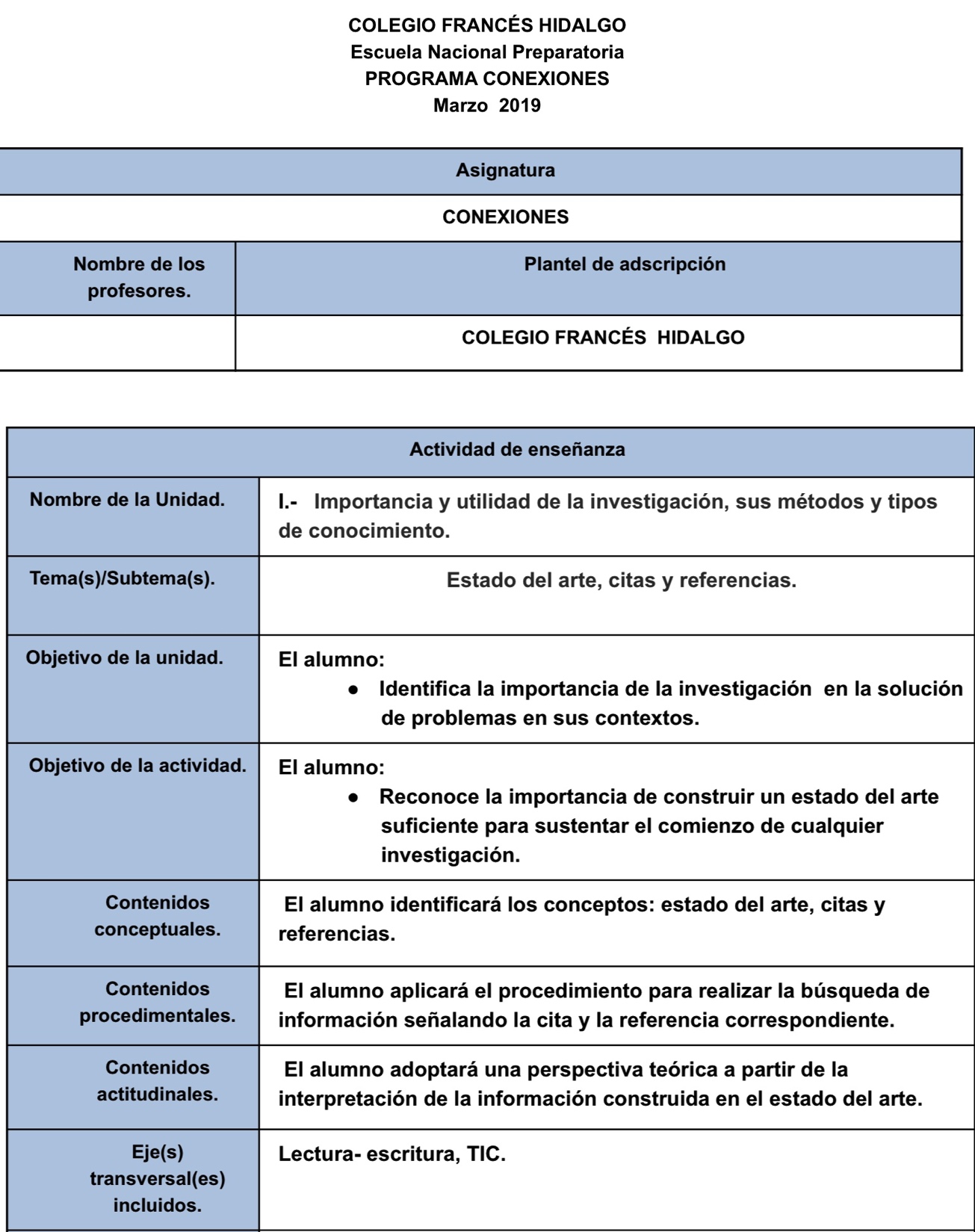 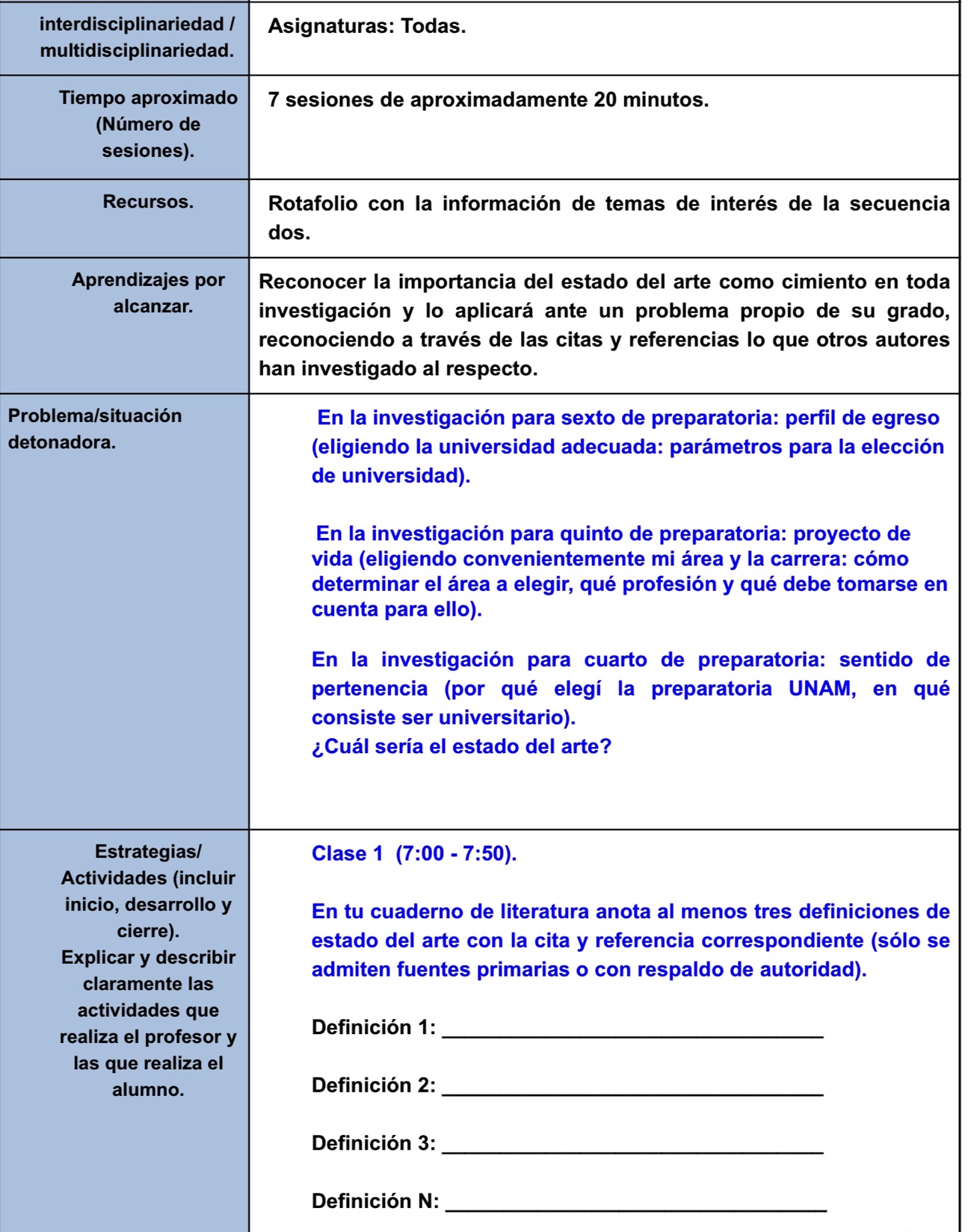 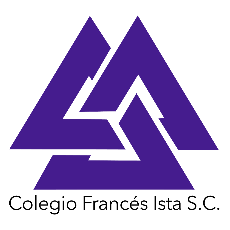 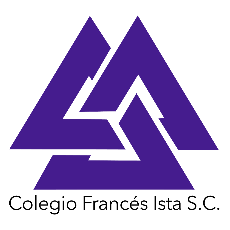 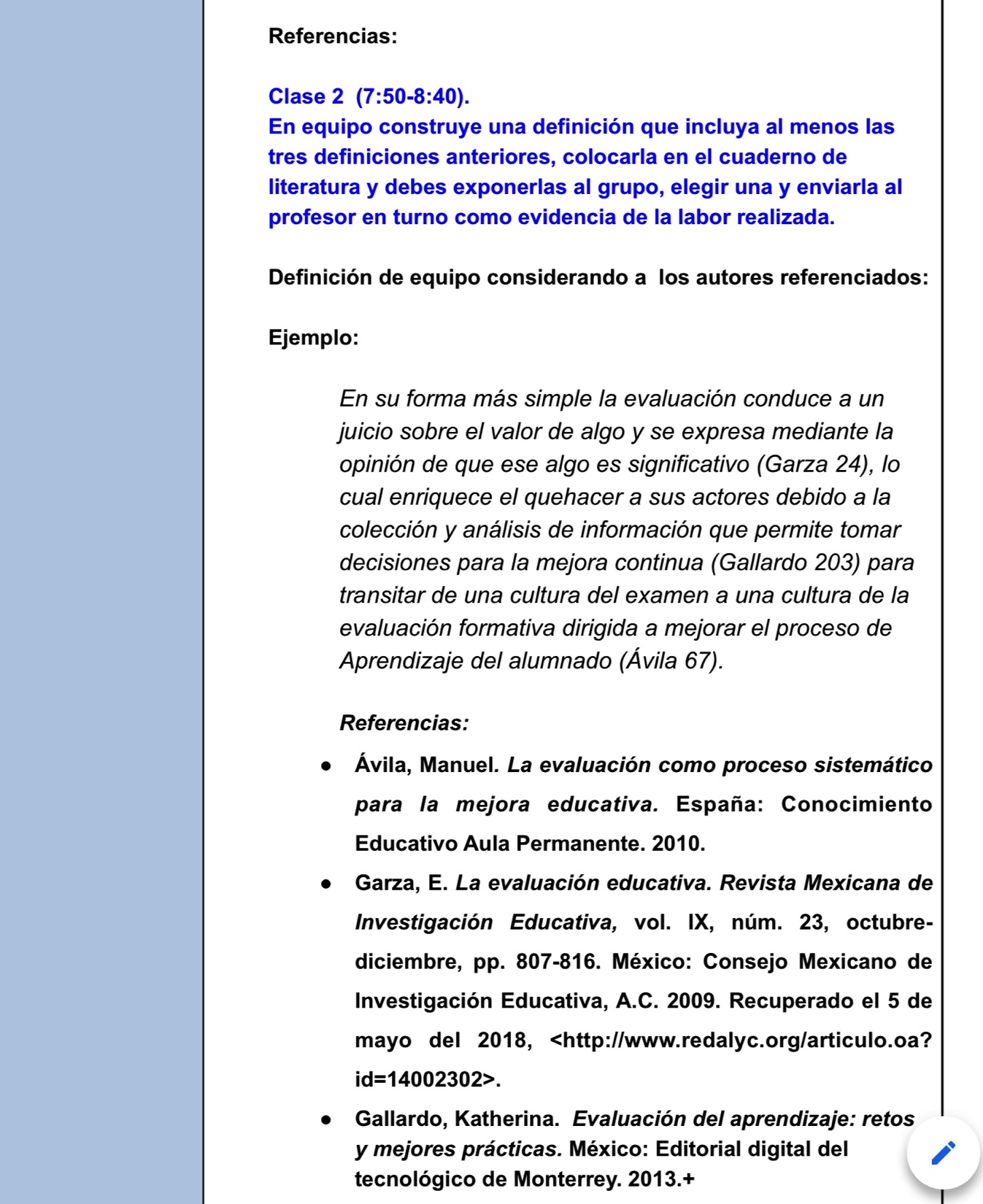 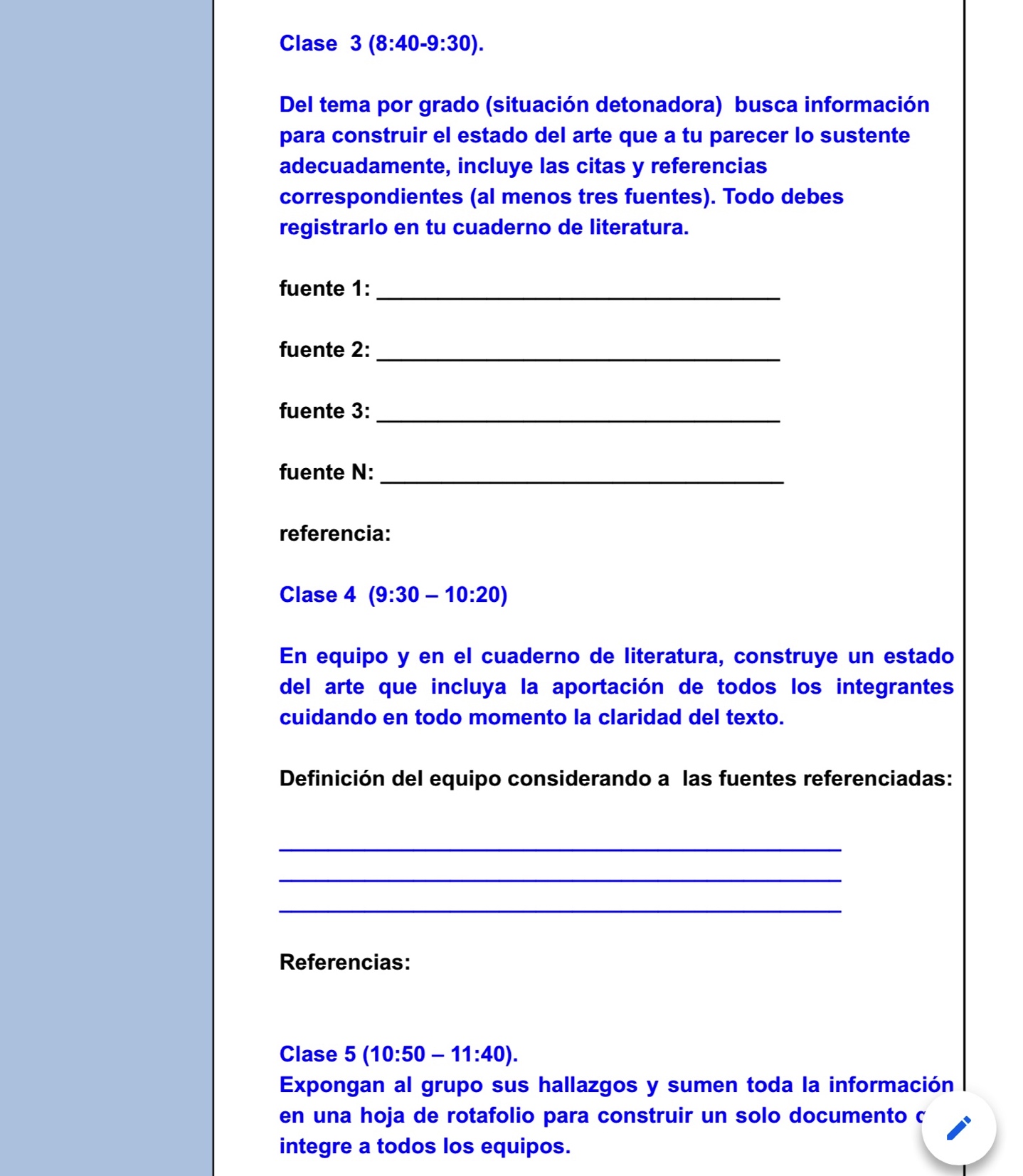 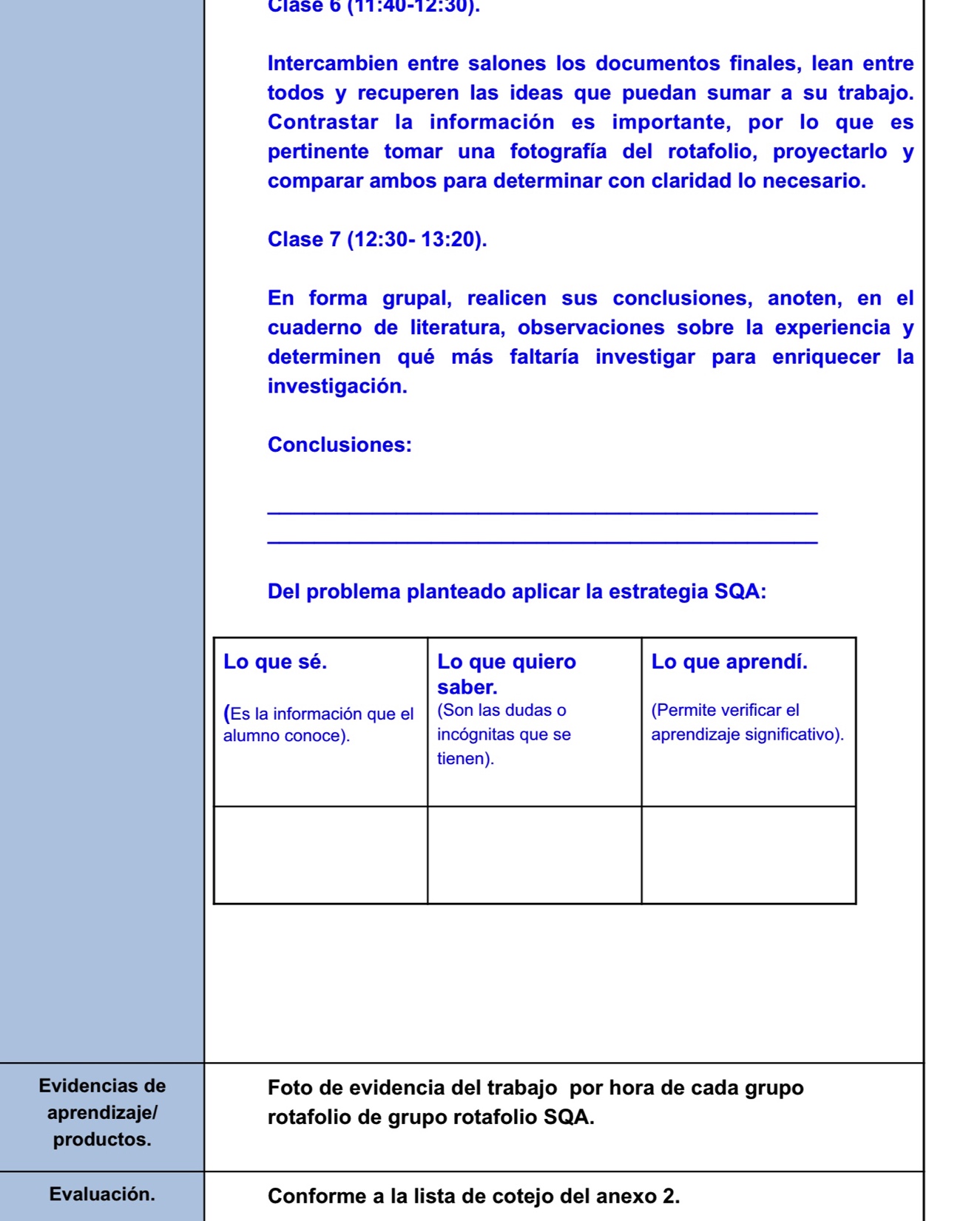 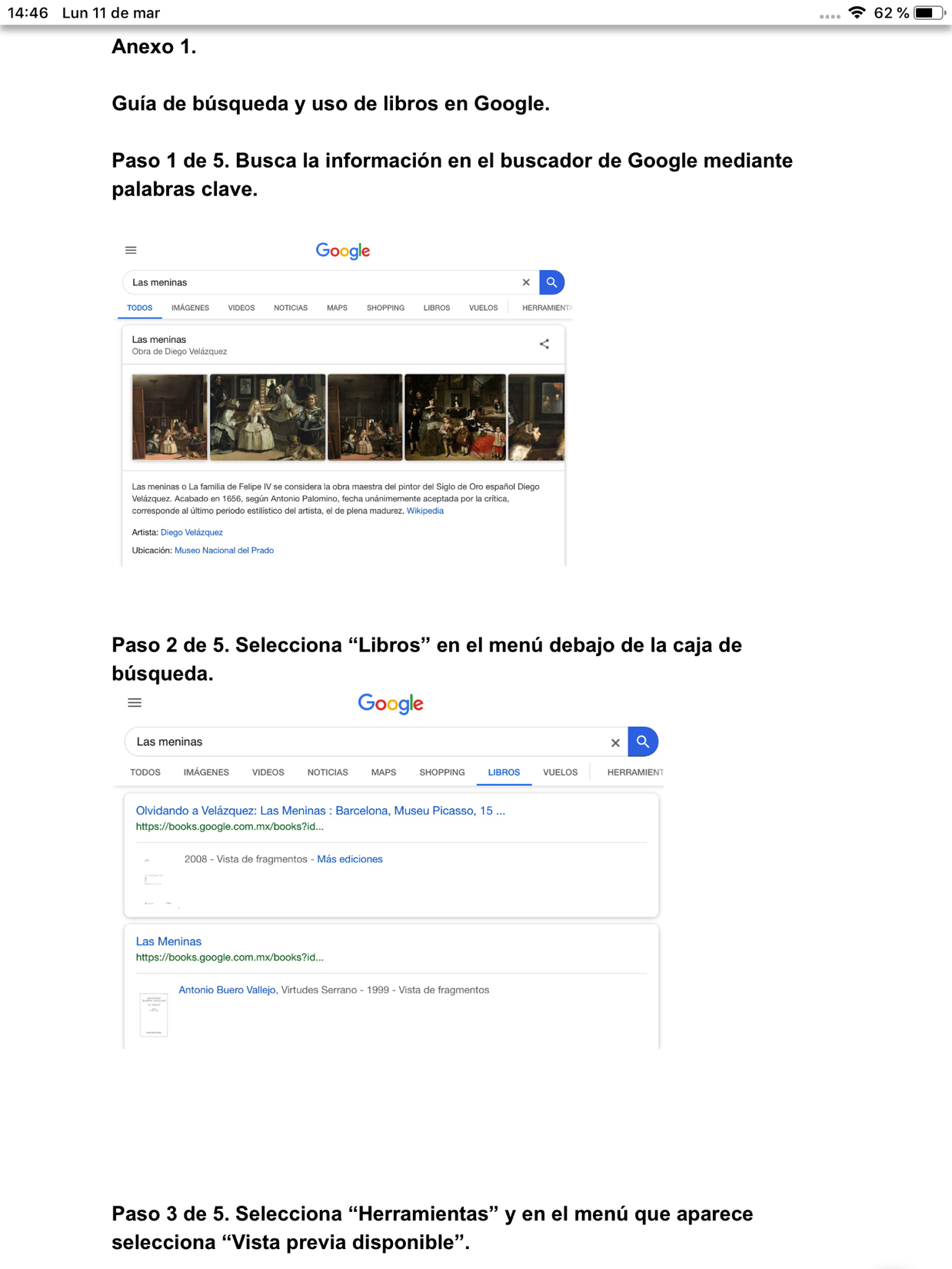 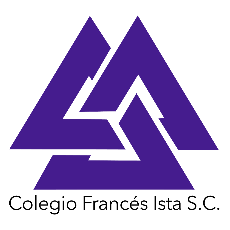 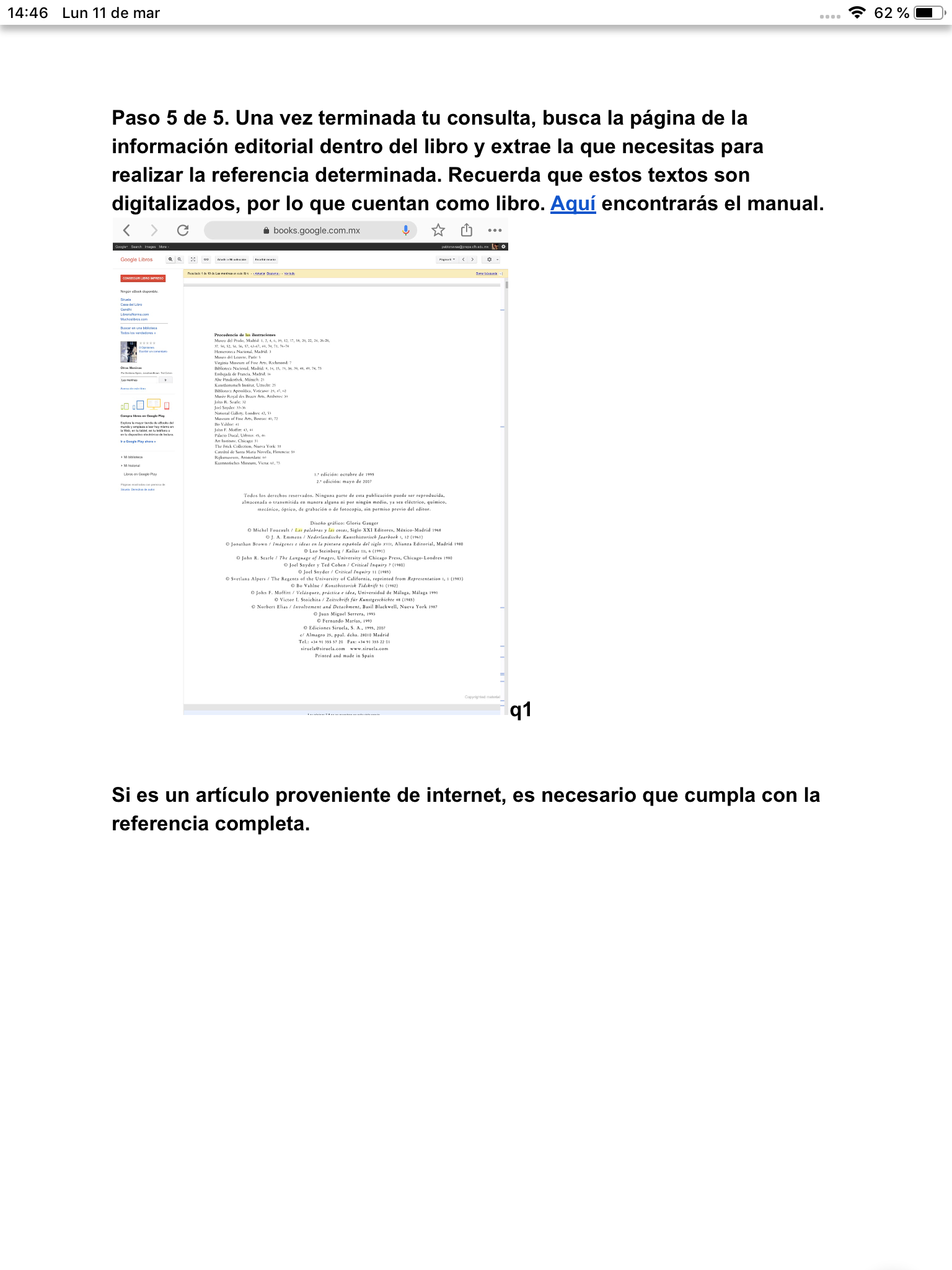 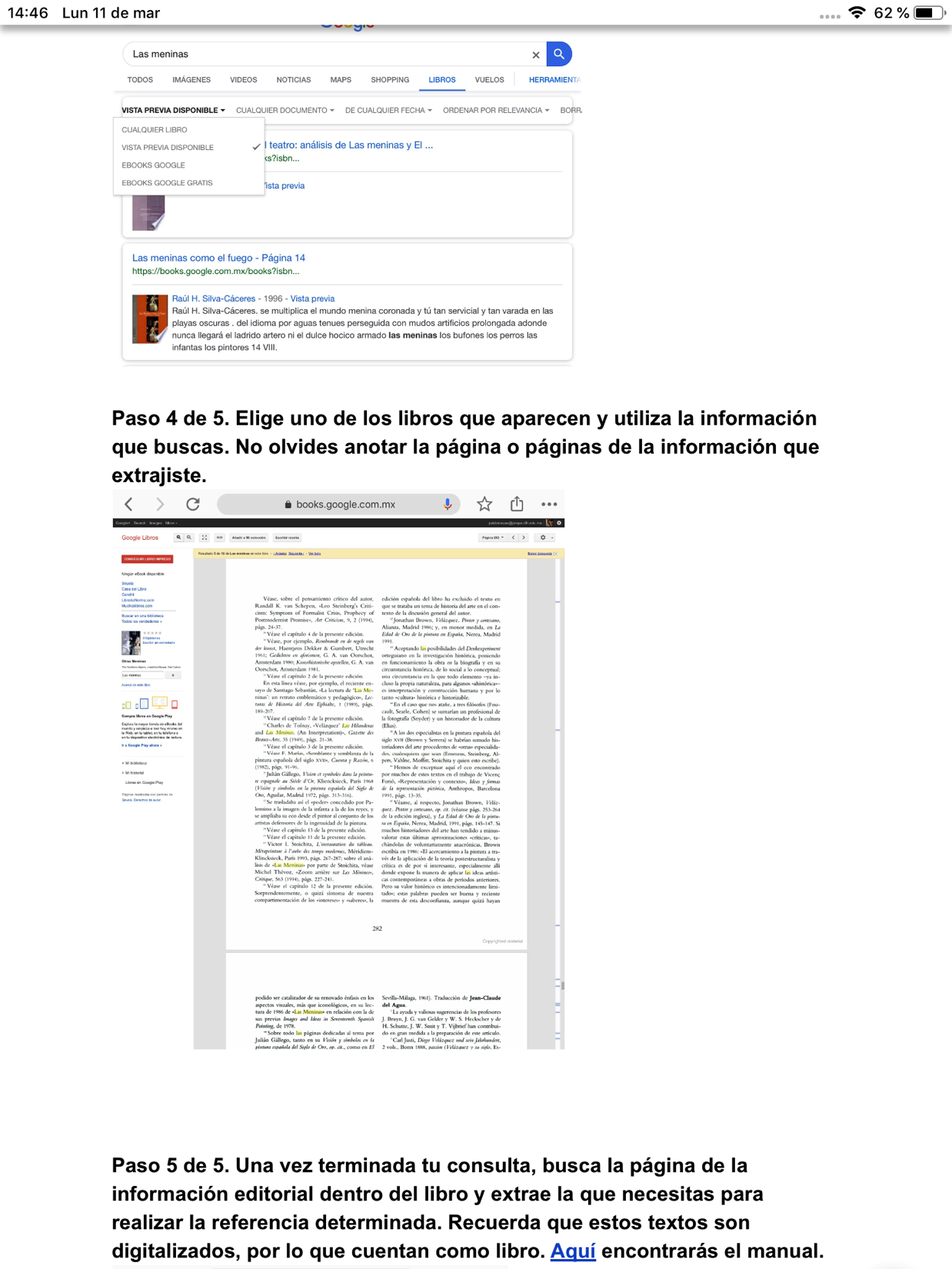 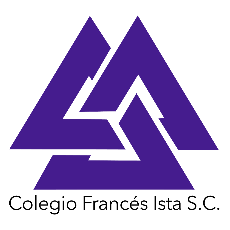 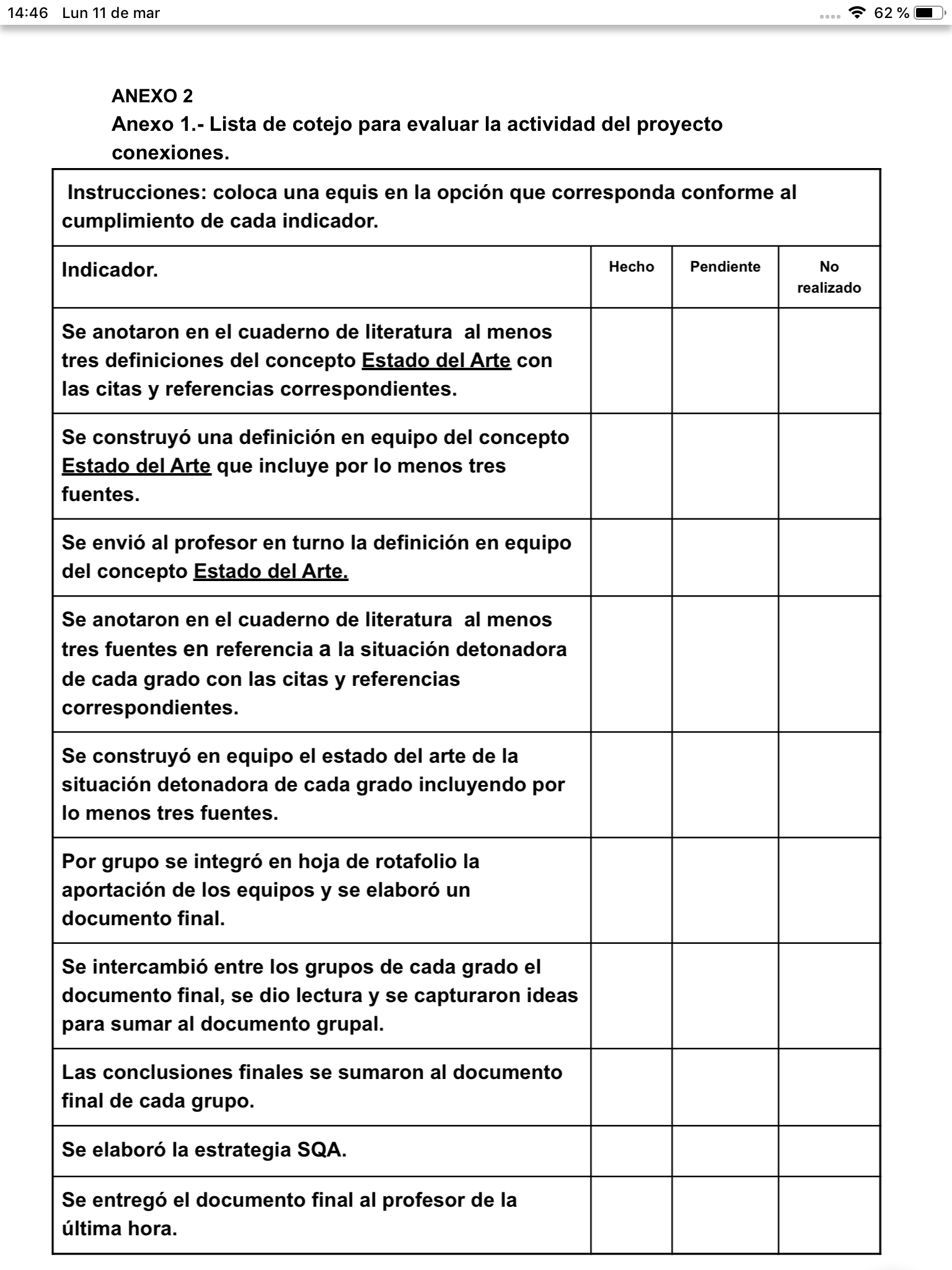 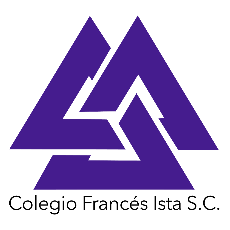 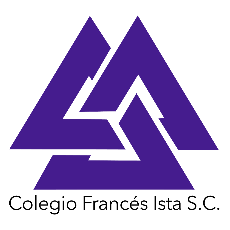 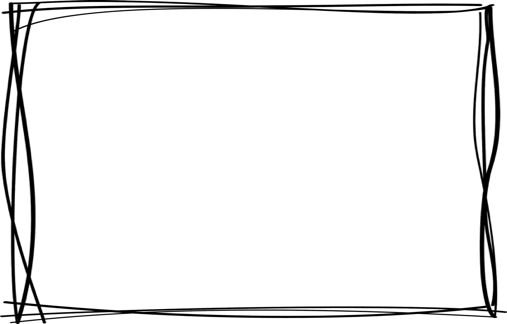 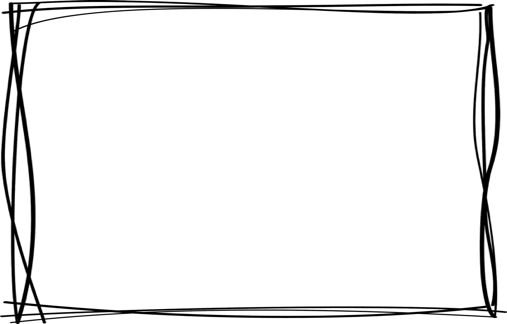 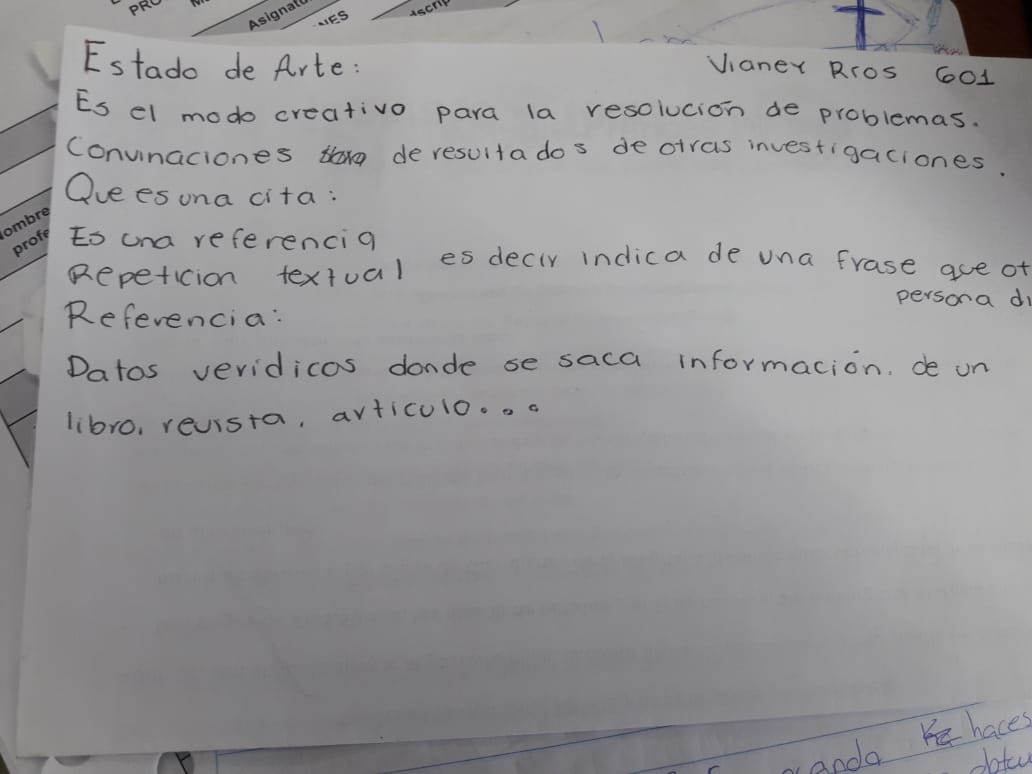 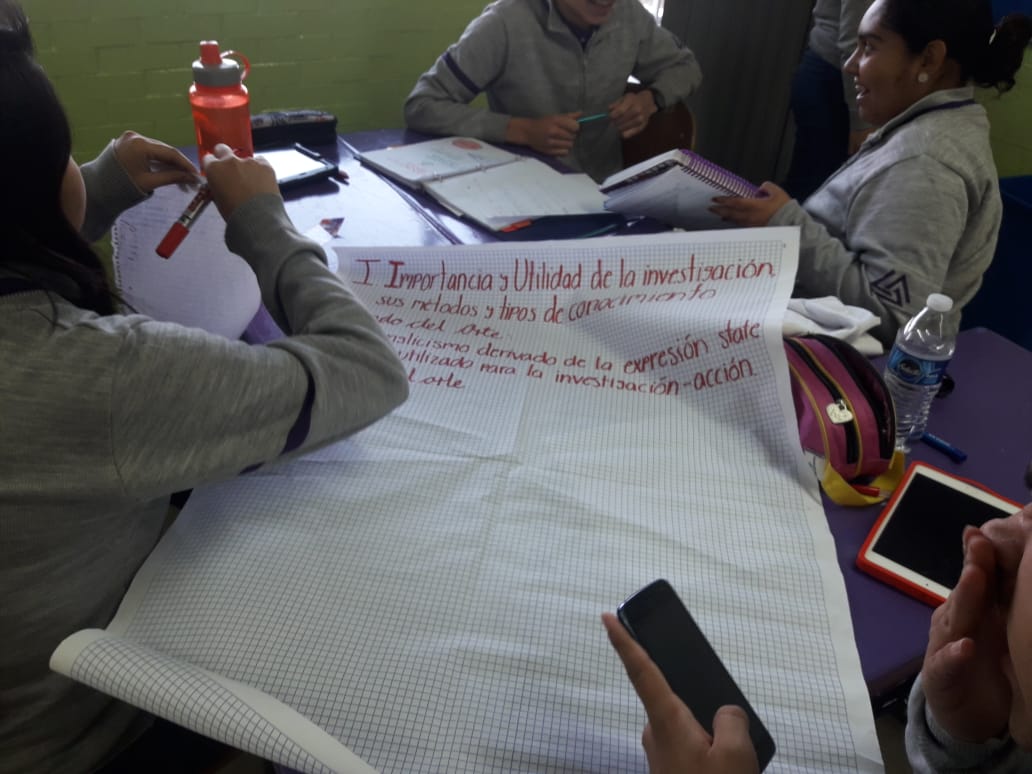 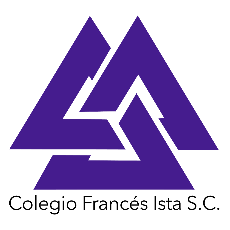 EVIDENCIA DE LA TERCERA SECUENCIA DIDÁCTICA:
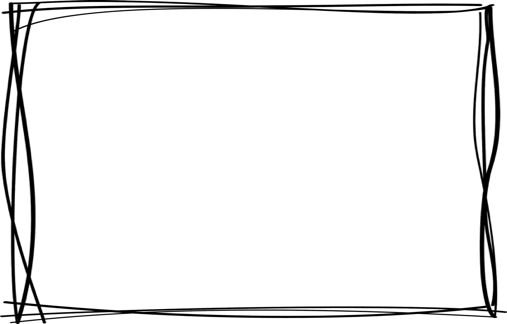 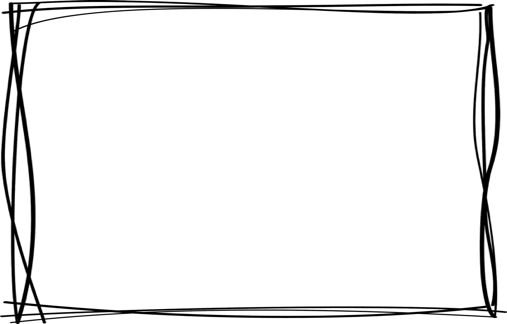 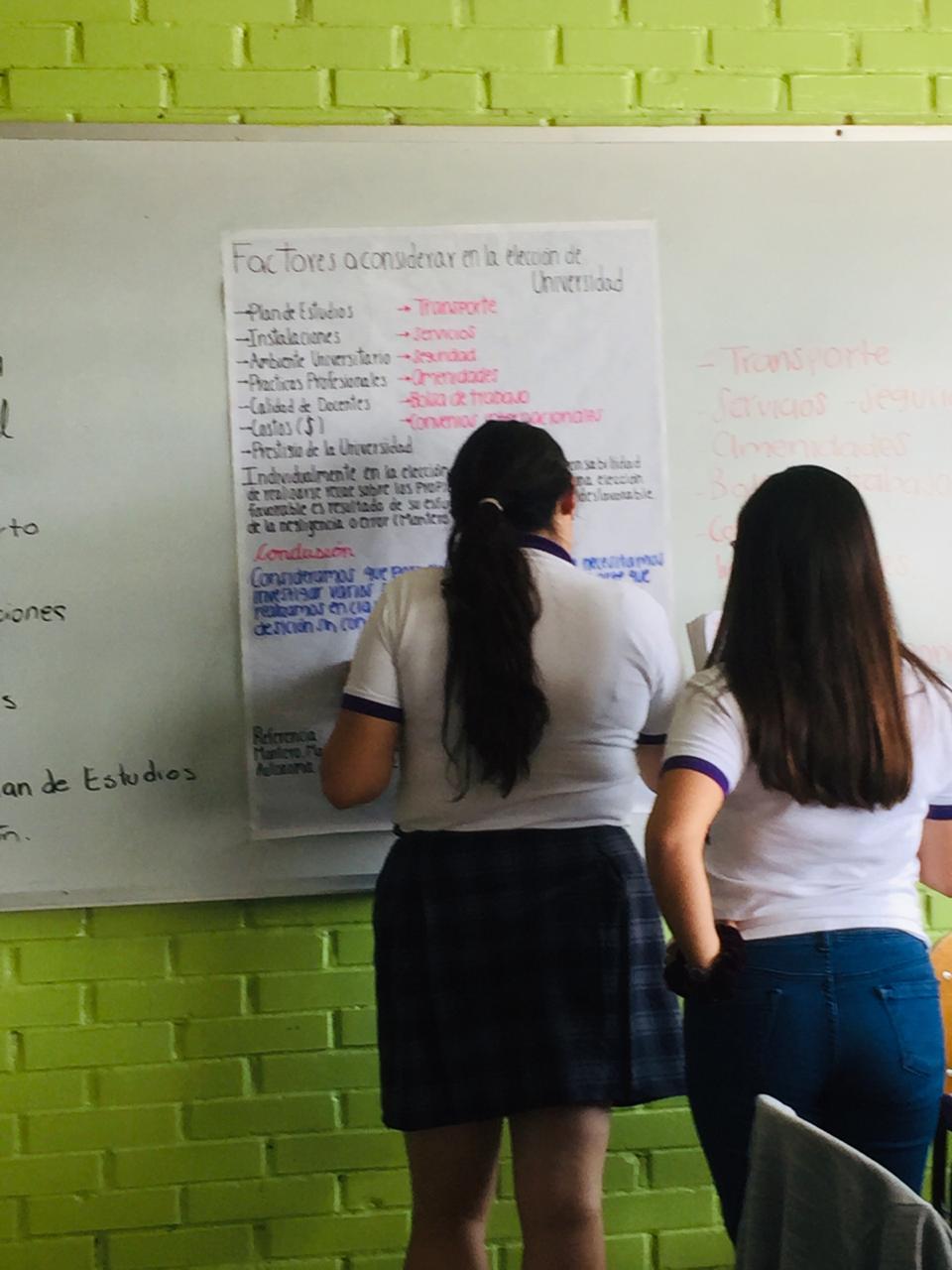 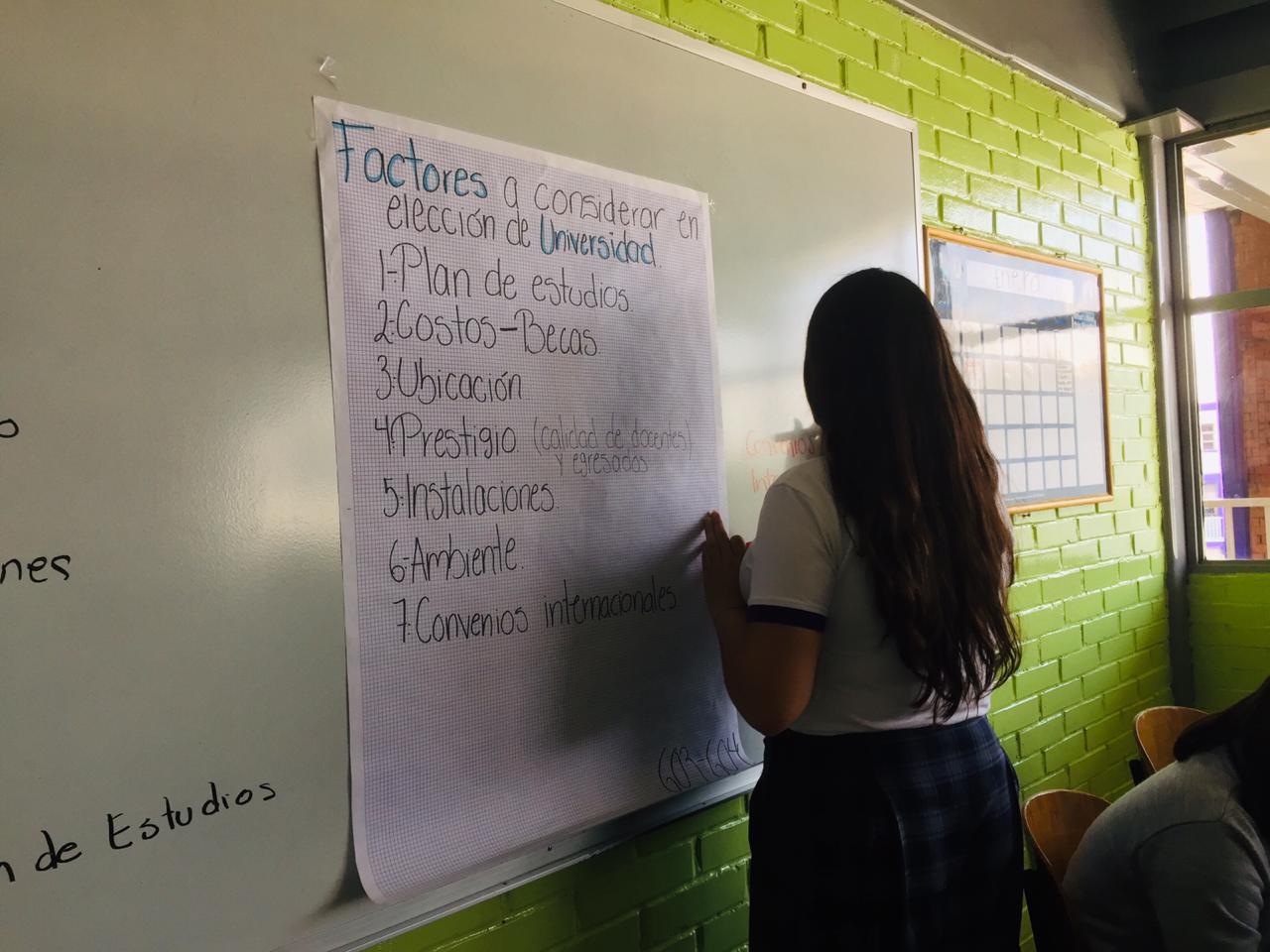 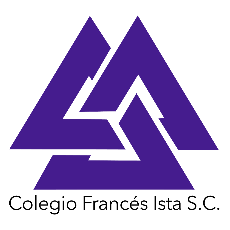 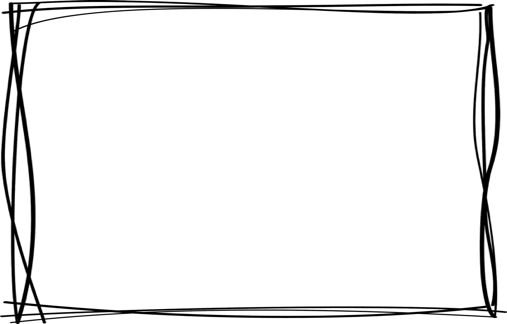 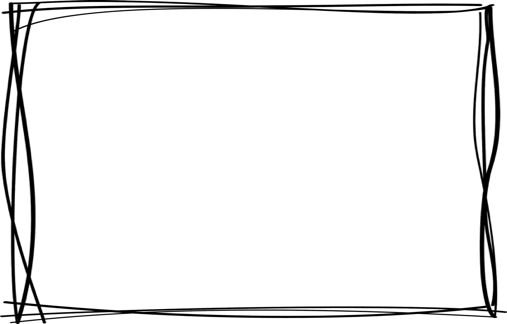 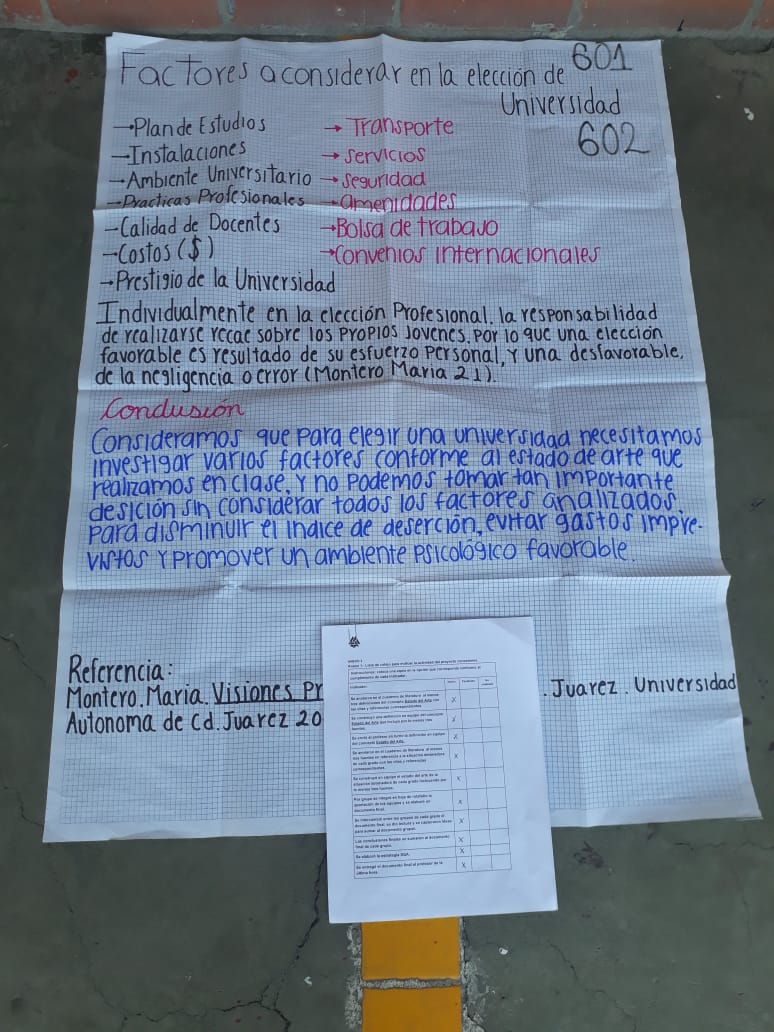 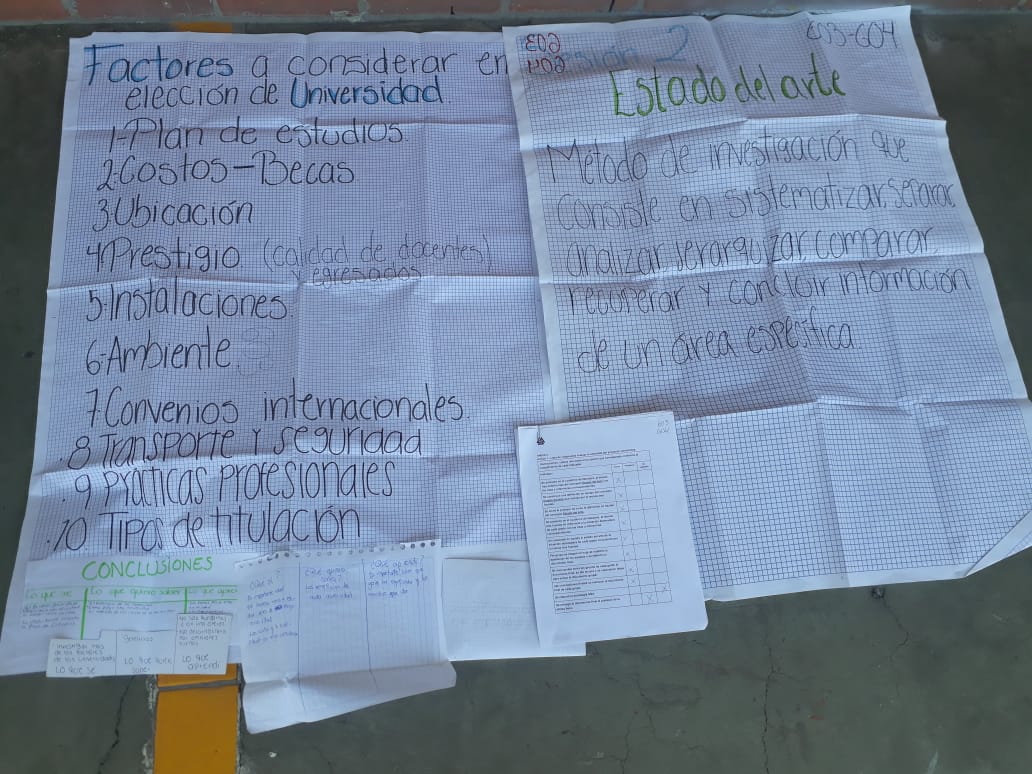 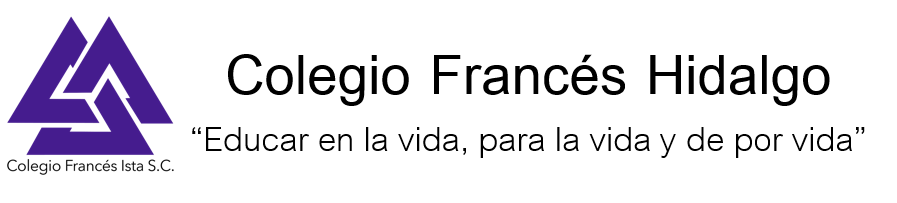 Preparatoria
1399
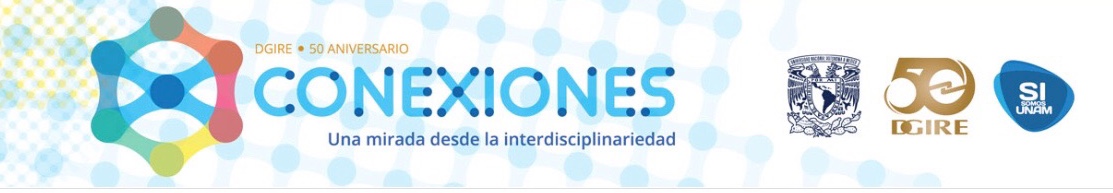